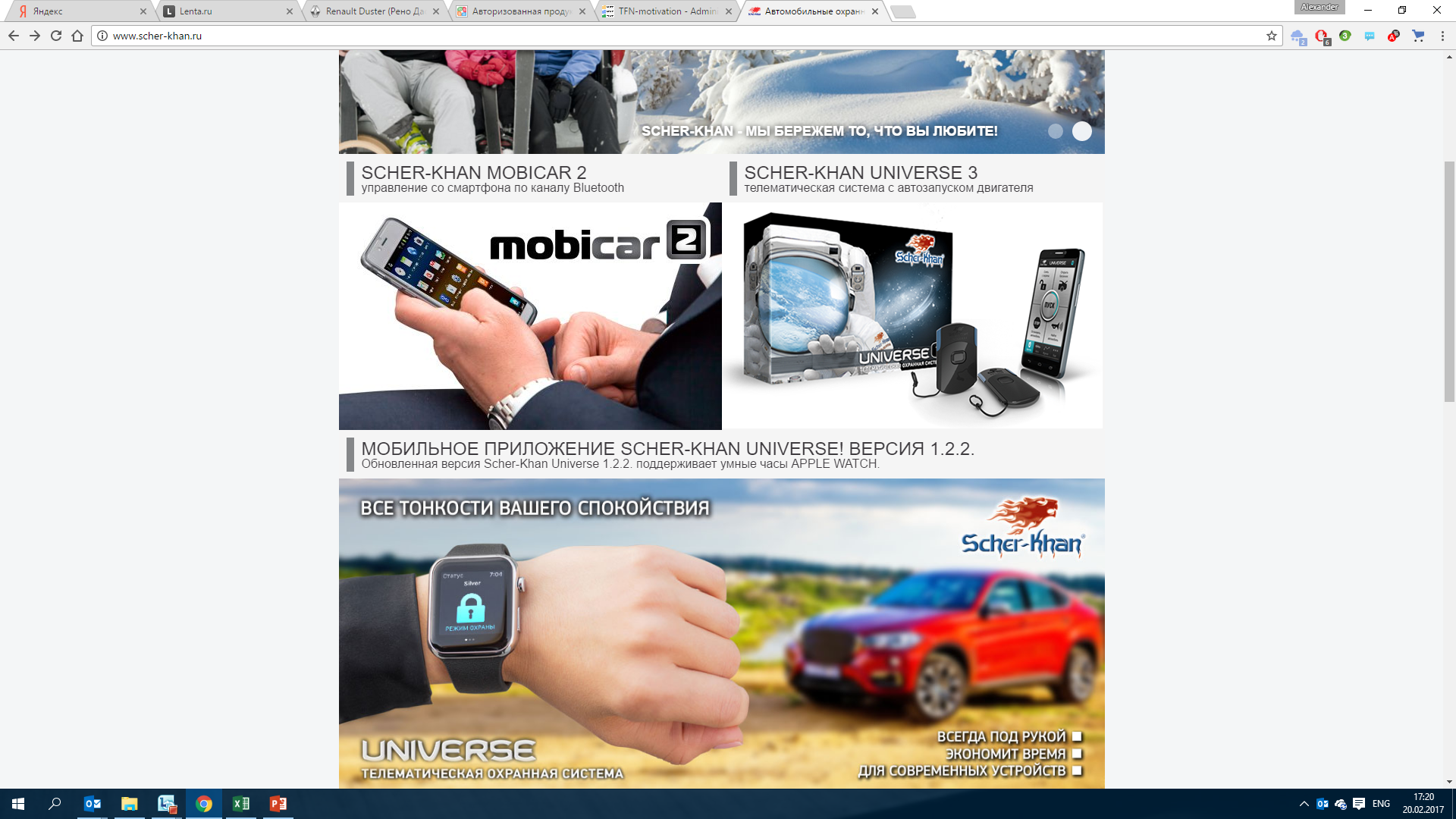 2-х сторонняя автомобильная сигнализация с функцией автозапуска и управлением со смартфона, предназначенная для автомобилей с цифровой шиной CAN
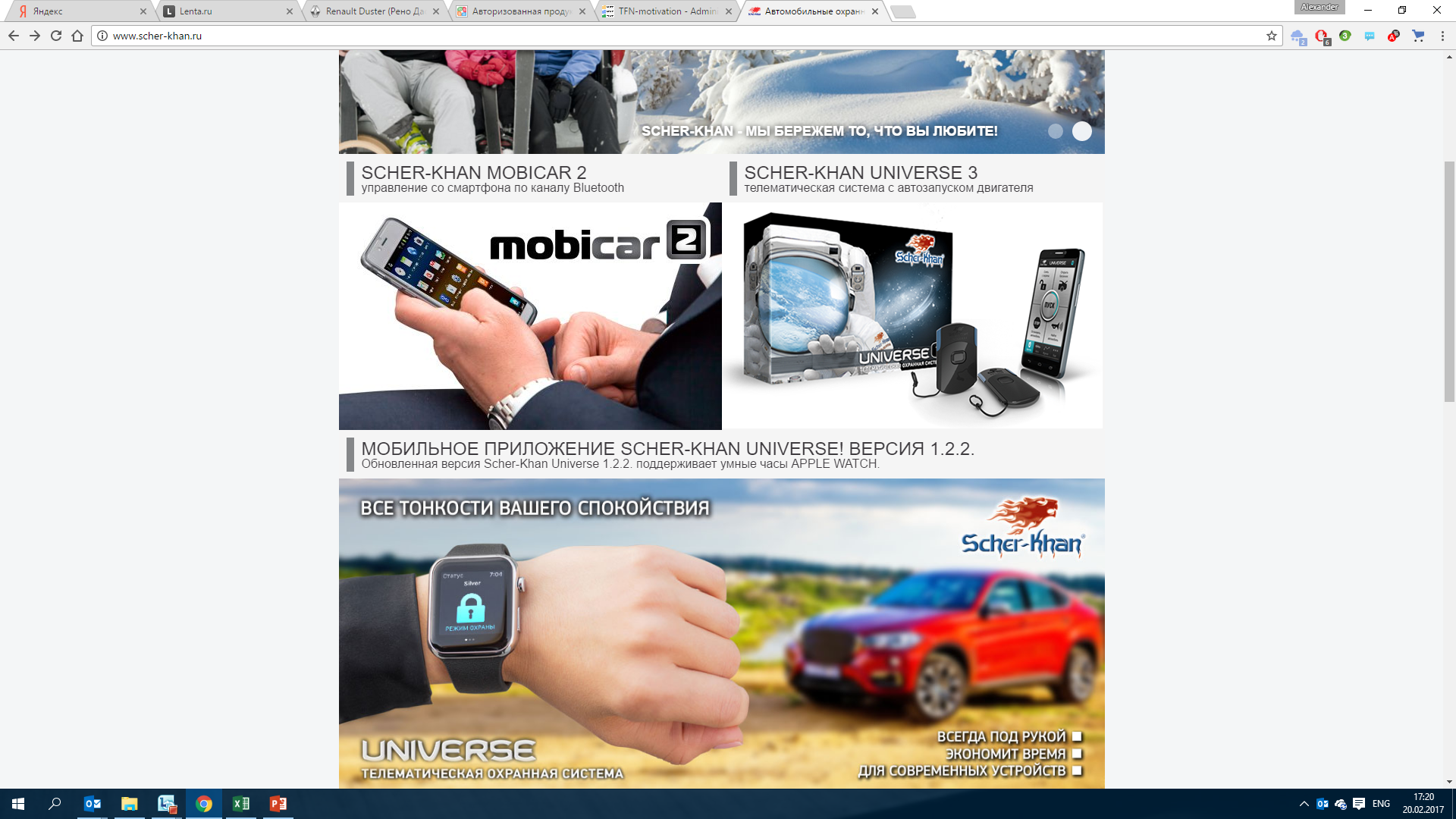 ЗАЩИТА ОТ УГОНА
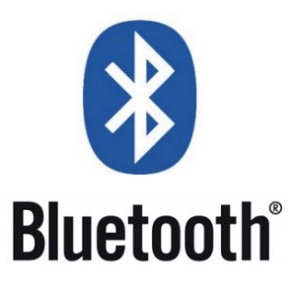 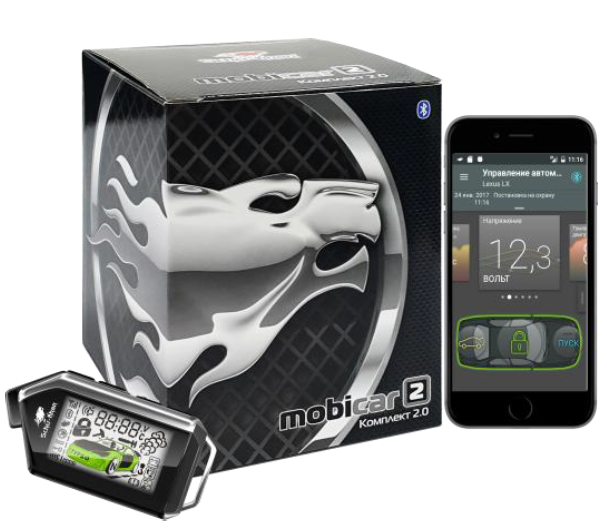 Охранный и сервисный функционал системы  SCHER-KHAN MOBICAR 2
получил значительное расширение за счет поддержки стандарта Bluetooth SMART
2
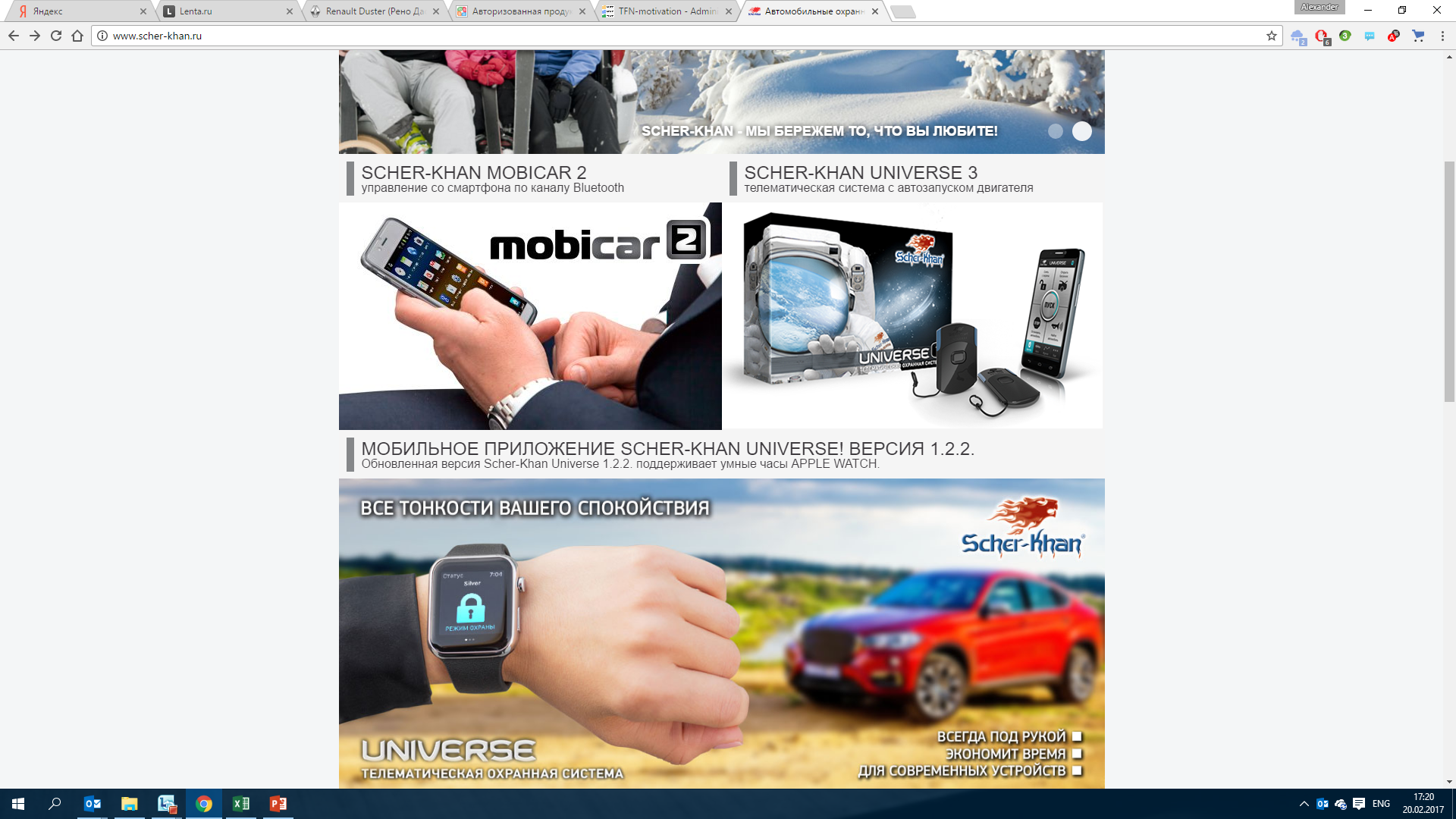 Мобильное приложение
Приложение, установленное в мобильном устройстве (смартфоне или планшете) через Bluetooth позволяет:
управлять охранной системой, 
настраивать функций сигнализации, 
получать информацию о состоянии систем автомобиля, 
использовать мобильное устройство как брелок и метку идентификации.
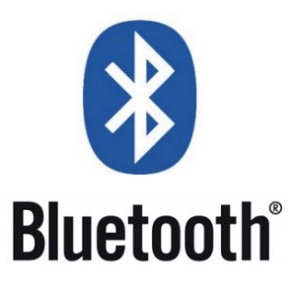 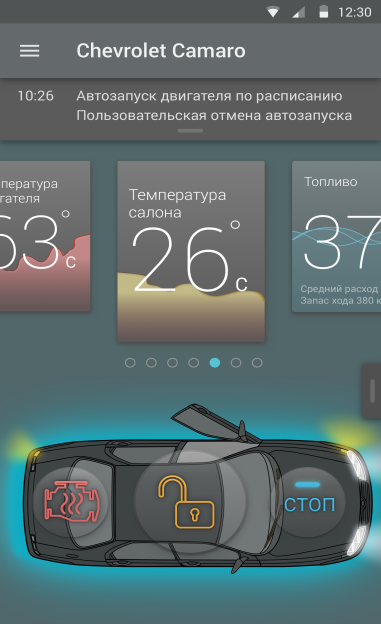 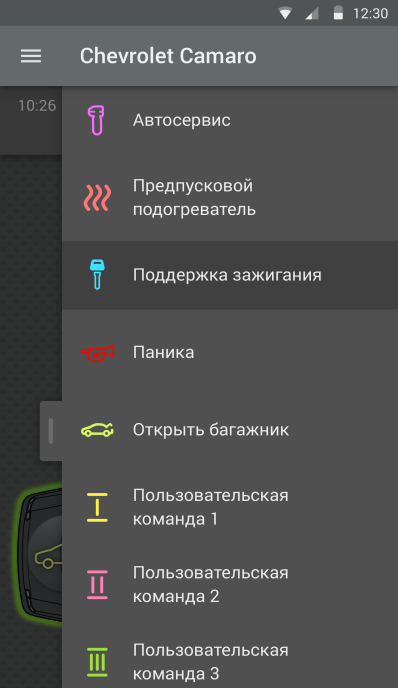 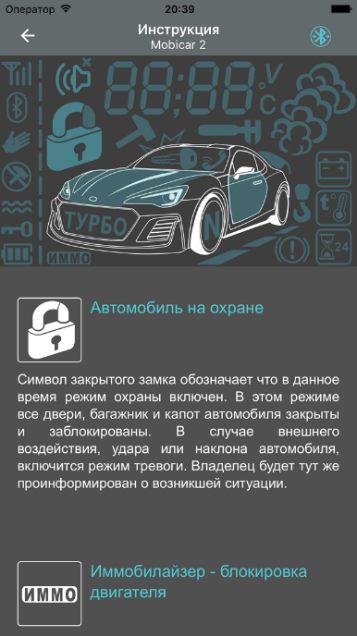 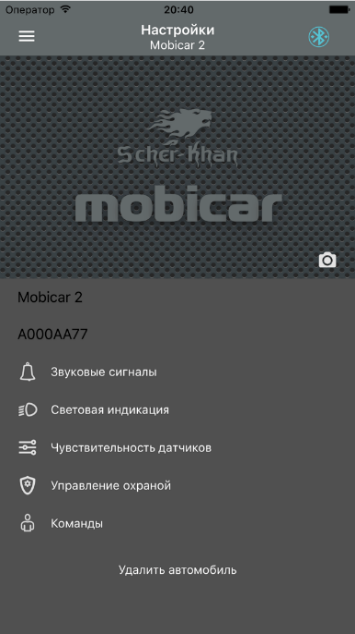 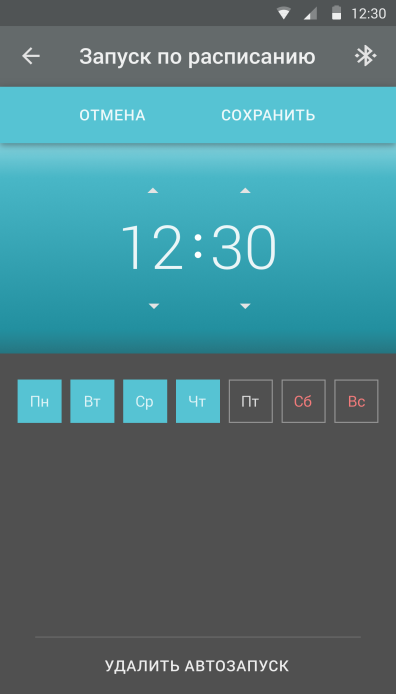 3
ЗАЩИТА ОТ УГОНА
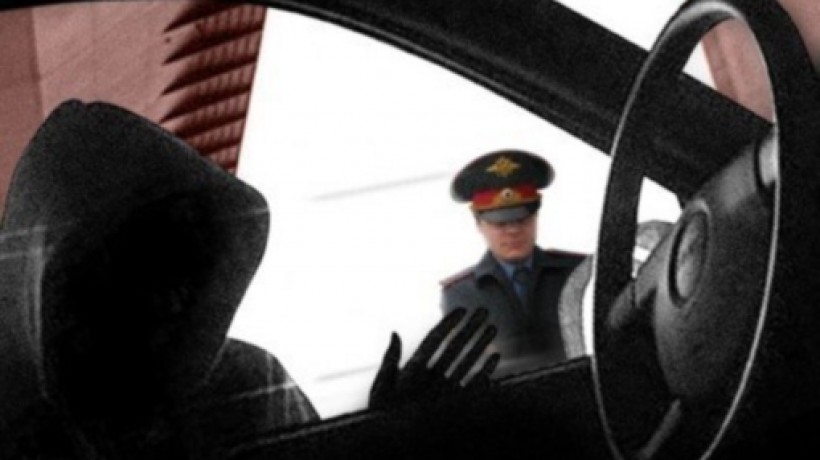 По статистике ГУВД,  67% угнанных автомобилей не были защищены никакой охранной системой
4
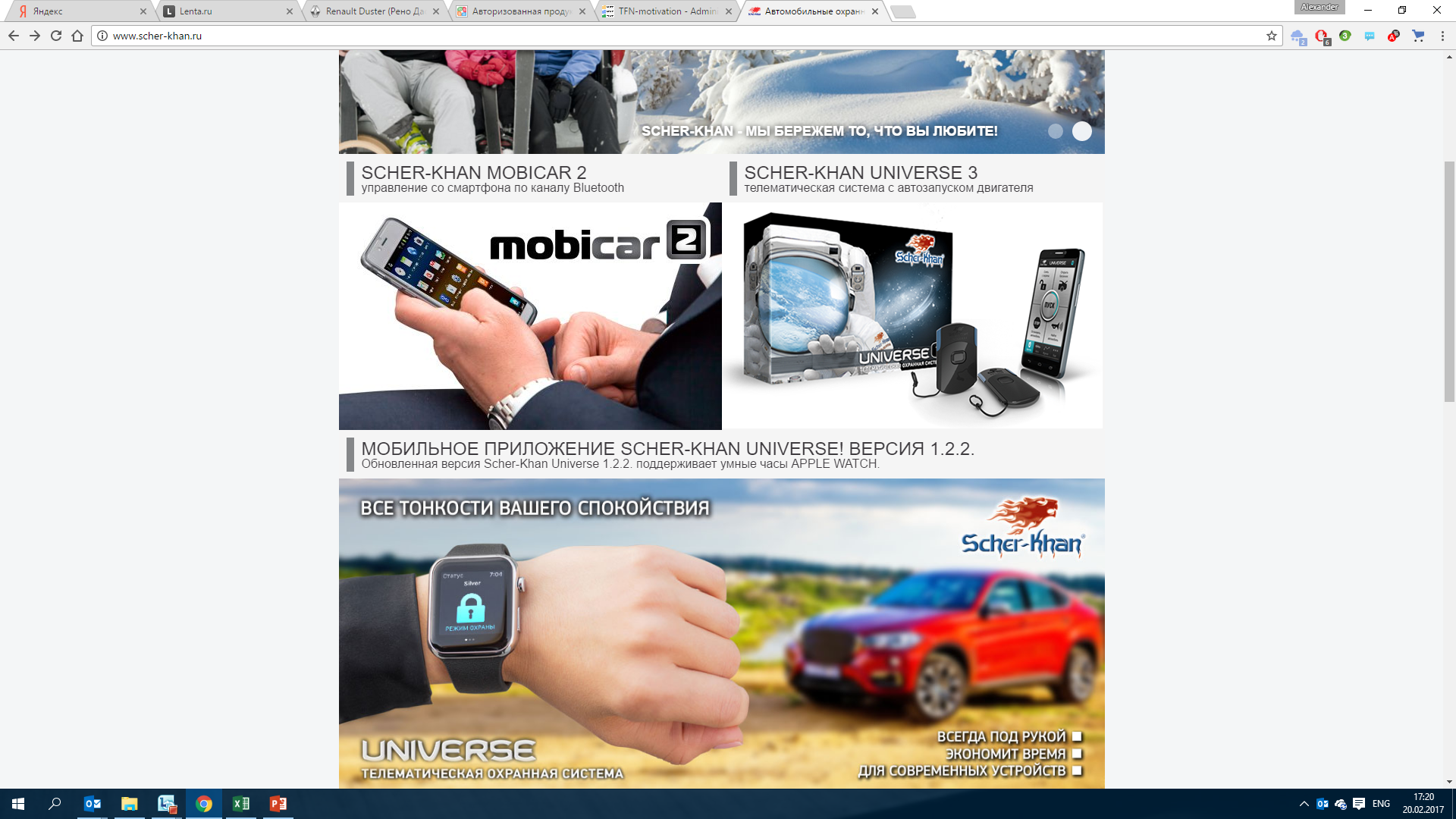 СМАРТФОН КАК МЕТКА
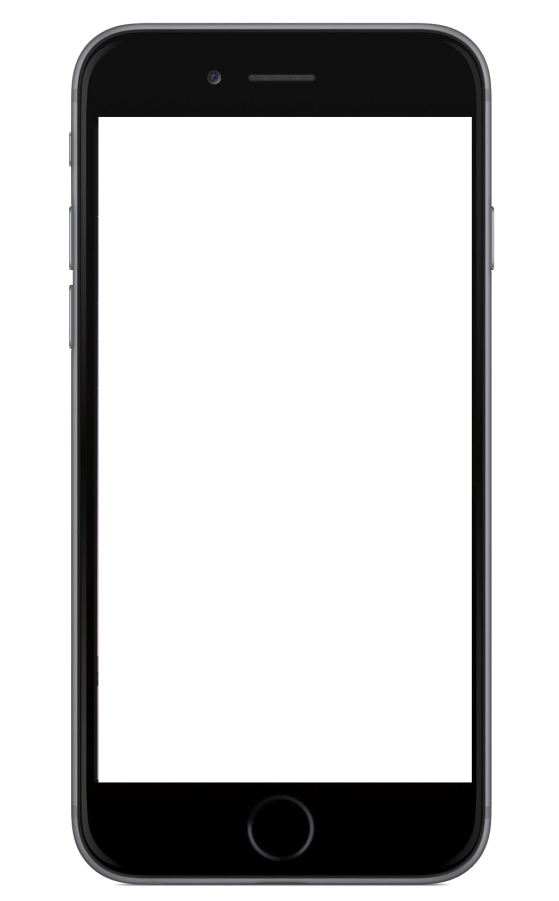 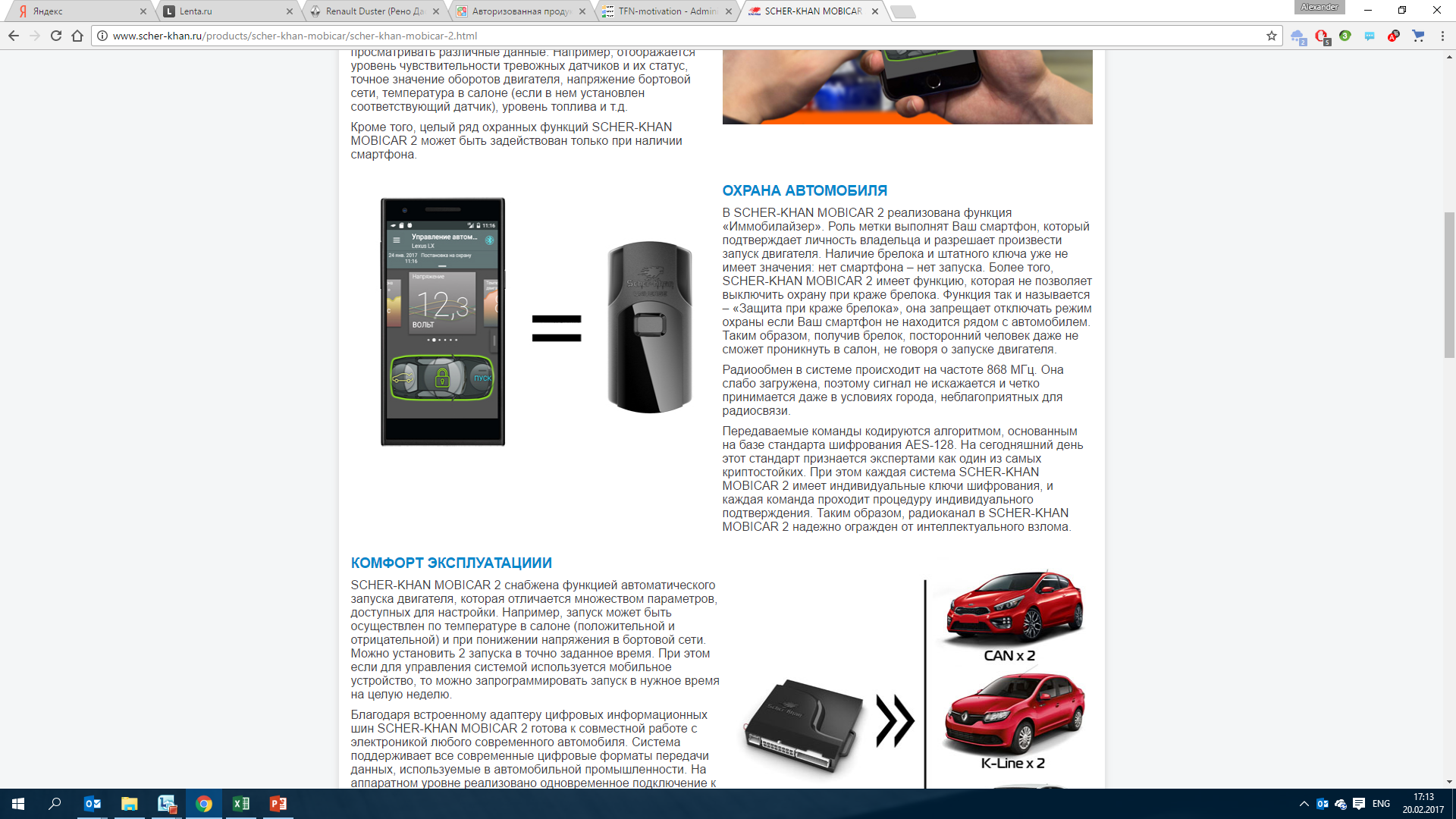 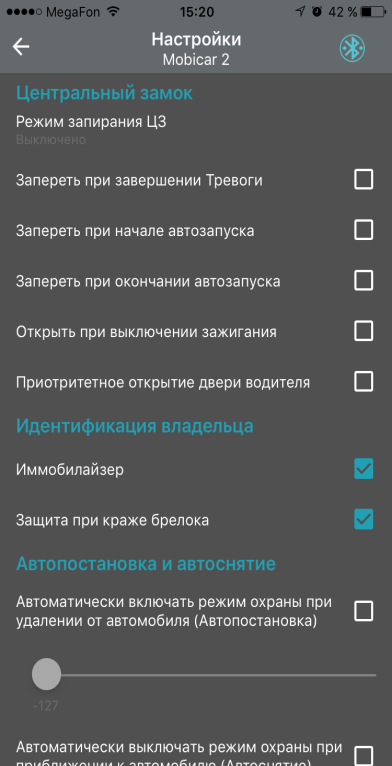 Ваш смартфон – персональная метка
 
С SCHER-KHAN MOBICAR 2 Ваш смартфон становится персональной меткой, которая подтверждает возможность произвести запуск двигателя. Таким образом, в новой системе реализован дополнительный уровень безопасности.
5
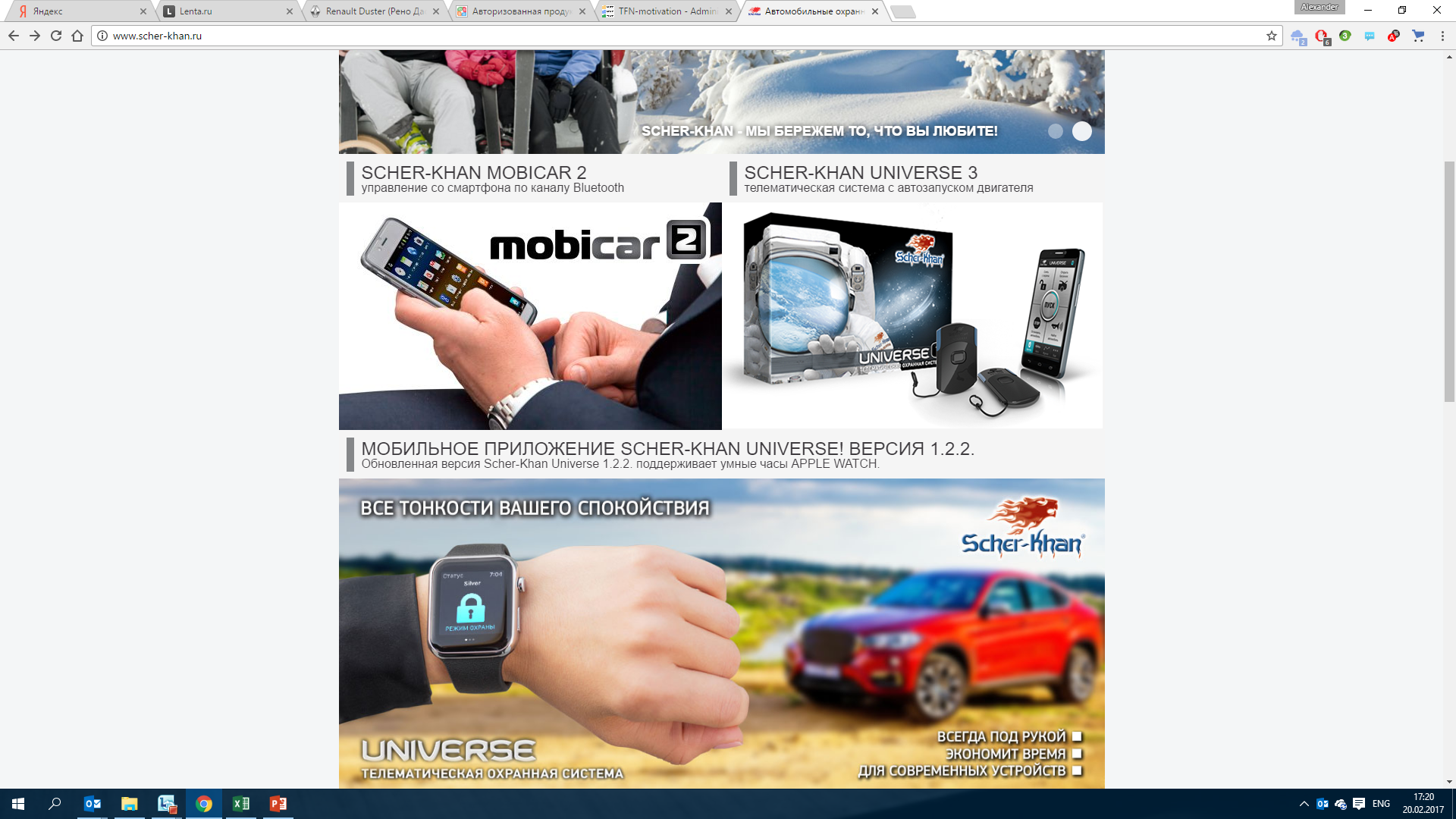 ЗАЩИТА ОТ УГОНА ПРИ КРАЖЕ КЛЮЧА ОТ АВТОМОБИЛЯ
После активации в приложении SCHER-KHAN MOBICAR 2 пользователем функции «Защита при краже брелока», злоумышленник не сможет угнать автомобиль, даже если он украдет ключи с брелоком!
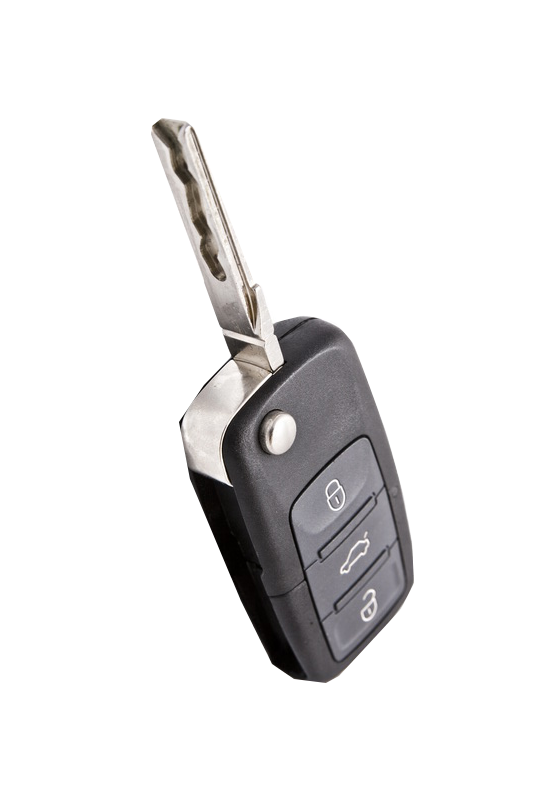 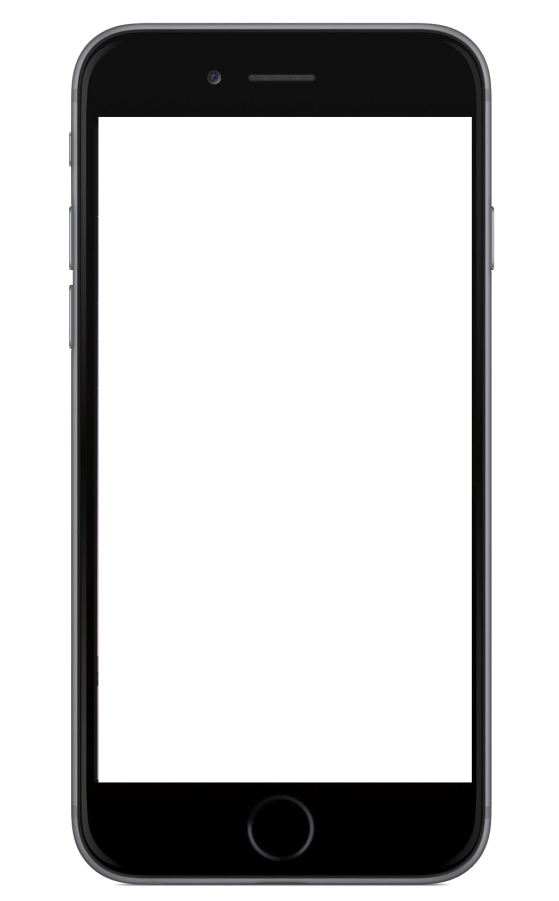 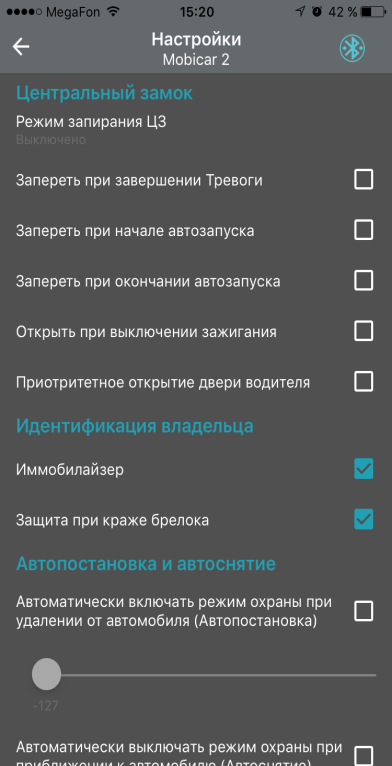 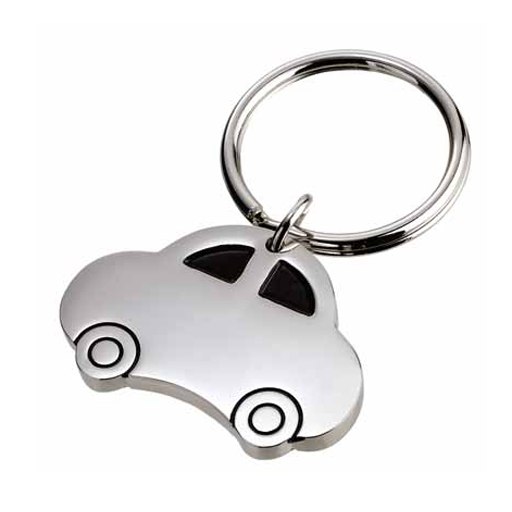 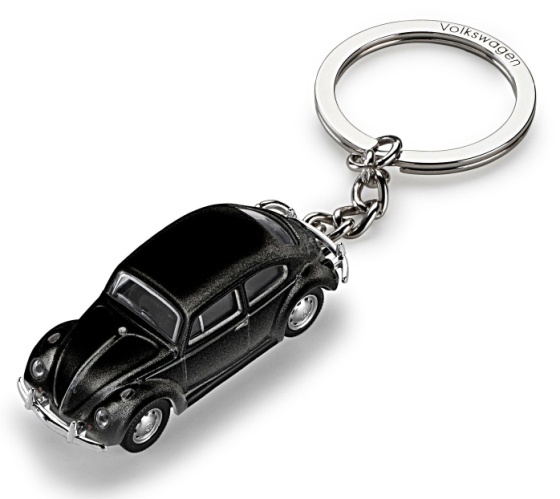 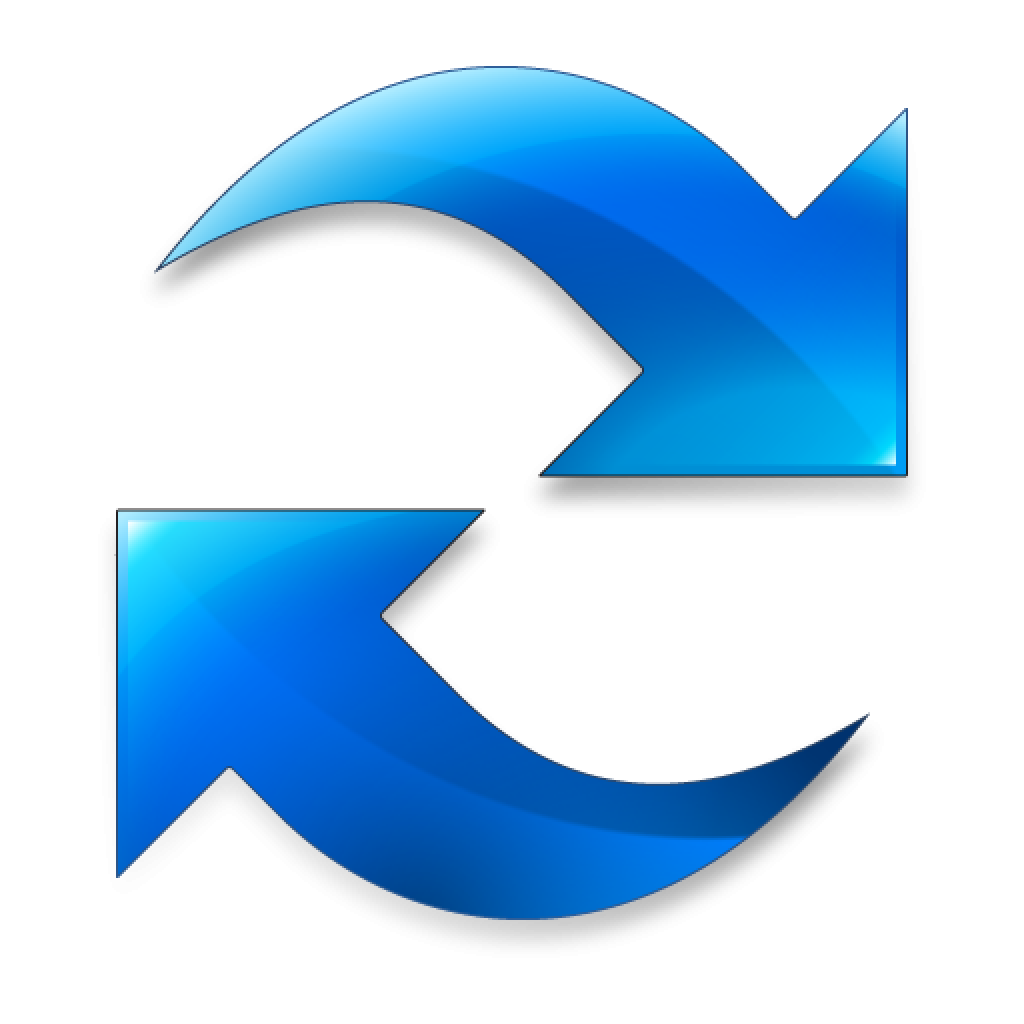 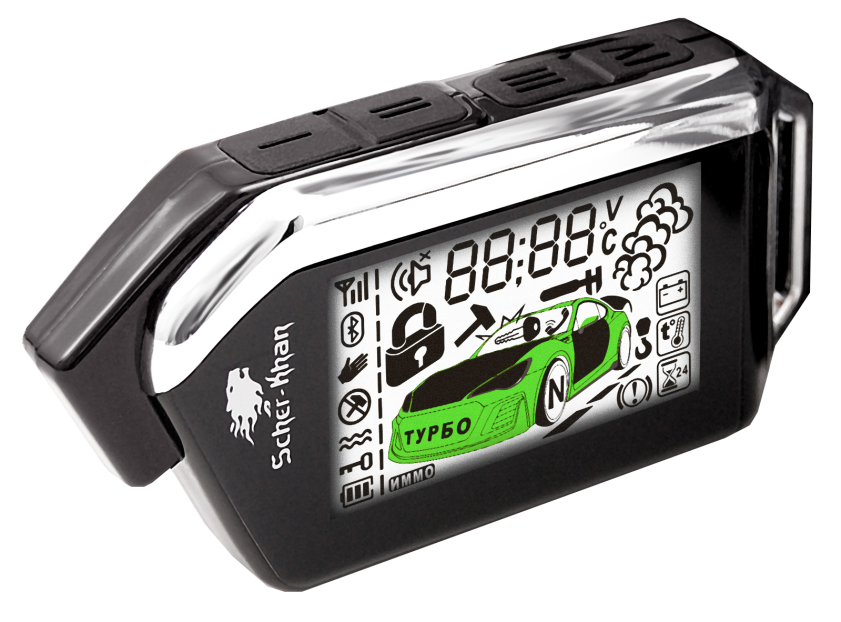 6
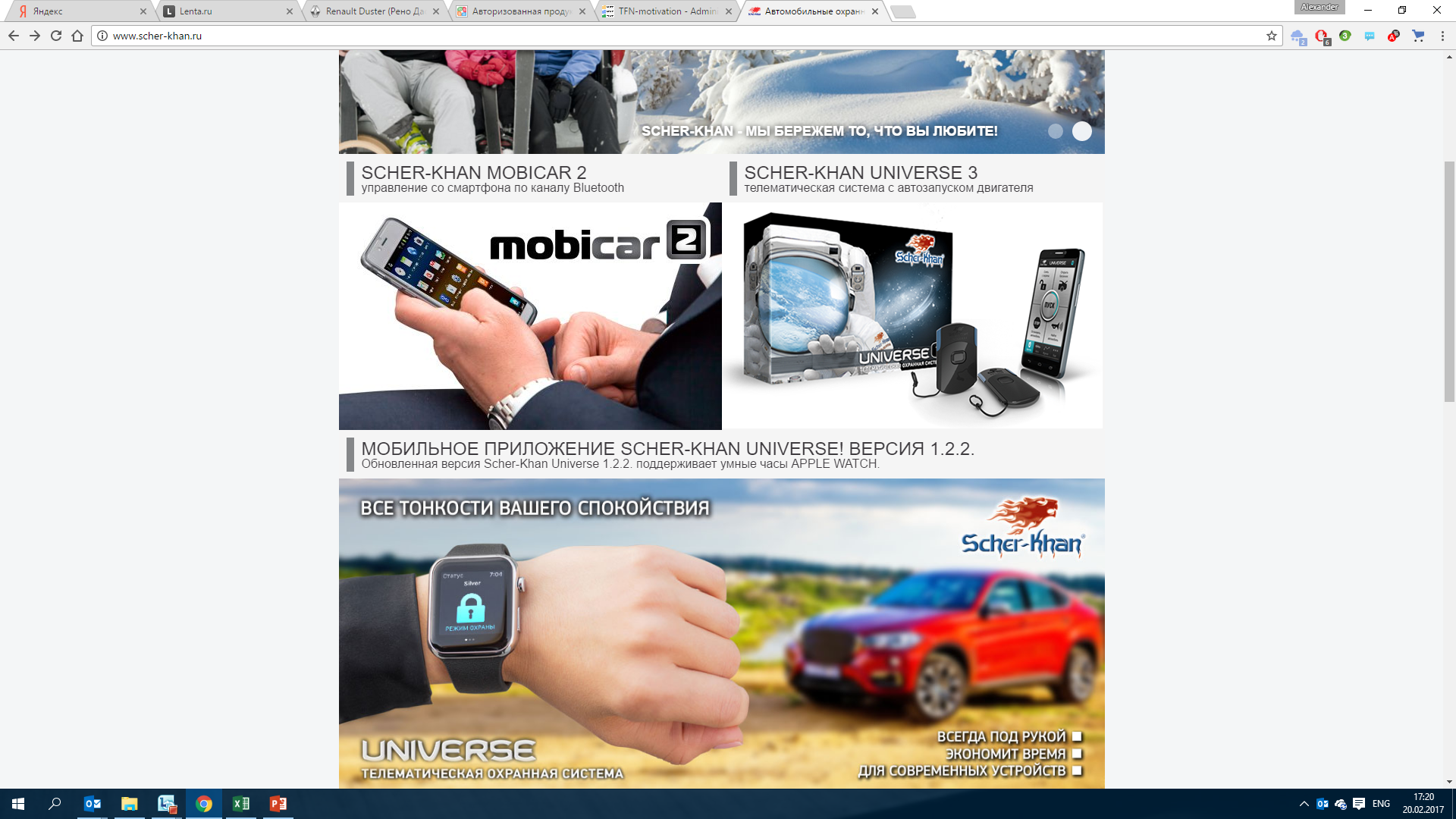 ПЕРСОНАЛЬНЫЙ КОД
ПЕРСОНАЛЬНЫЙ КОД ВЛАДЕЛЬЦА
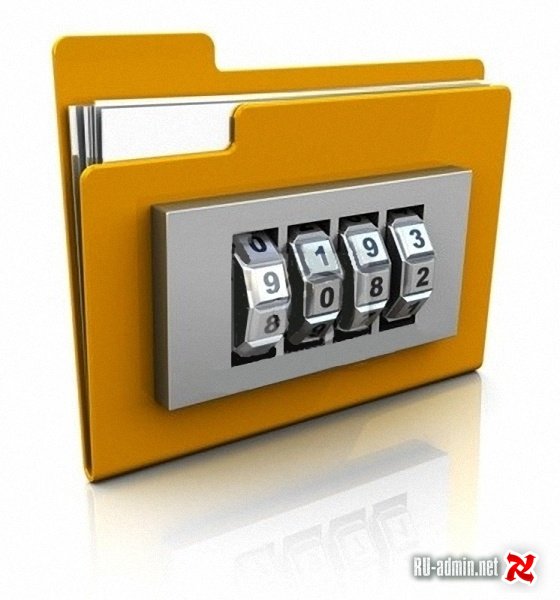 НАДЕЖНАЯ ЗАЩИТА ОТ САМЫХ ЧАСТЫХ СПОСОБОВ УГОНА:

НЕСАНКЦИОНИРОВАННОЕ  ПРОПИСЫВАНИЕ БРЕЛОКОВ - 33%
АВАРИЙНОЕ СНЯТИЕ С ОХРАНЫ -18%
7
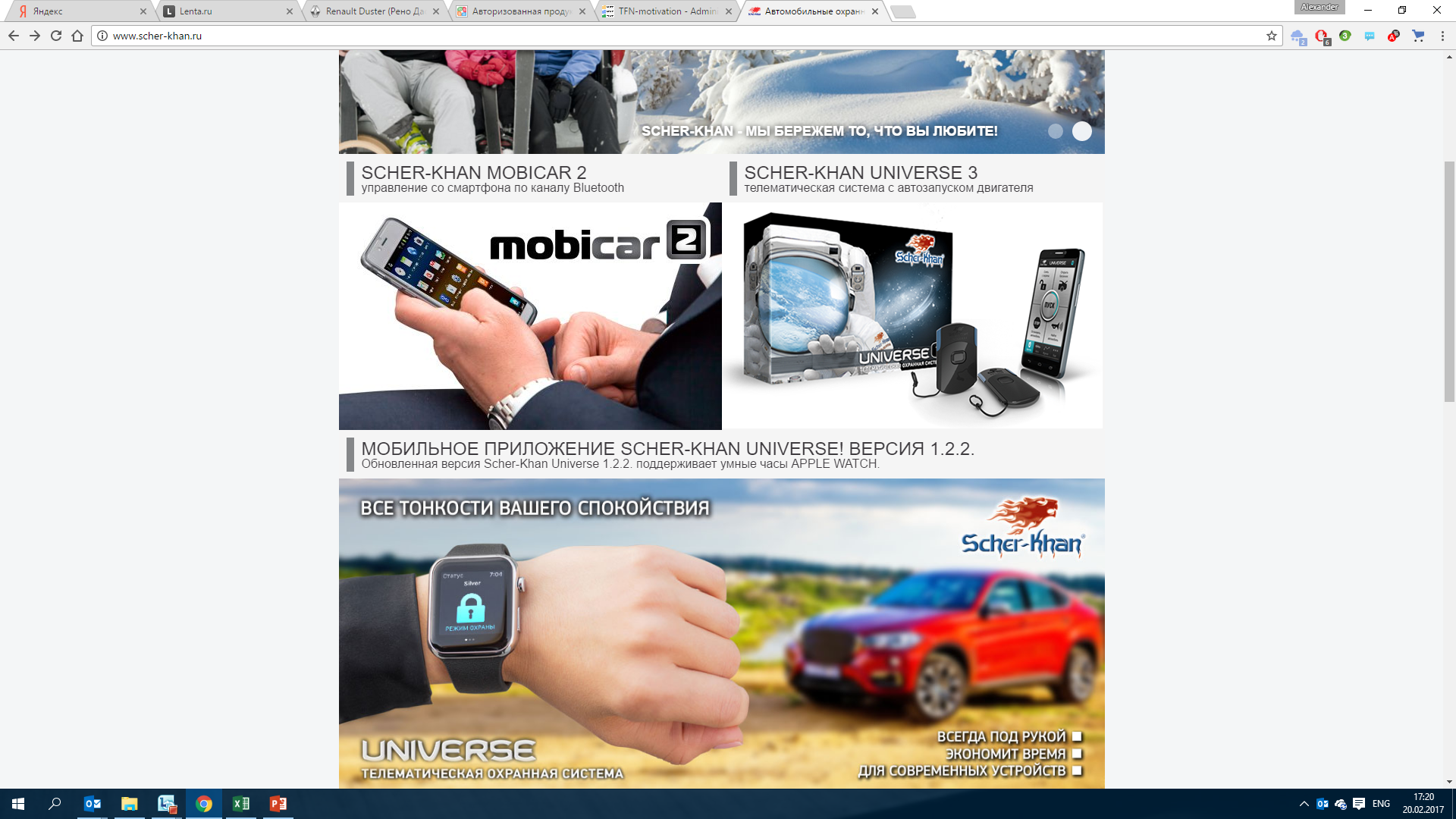 КОДИРОВАНИЕ СИГНАЛА
ЗАЩИТА ОТ СКАНИРОВАНИЯ
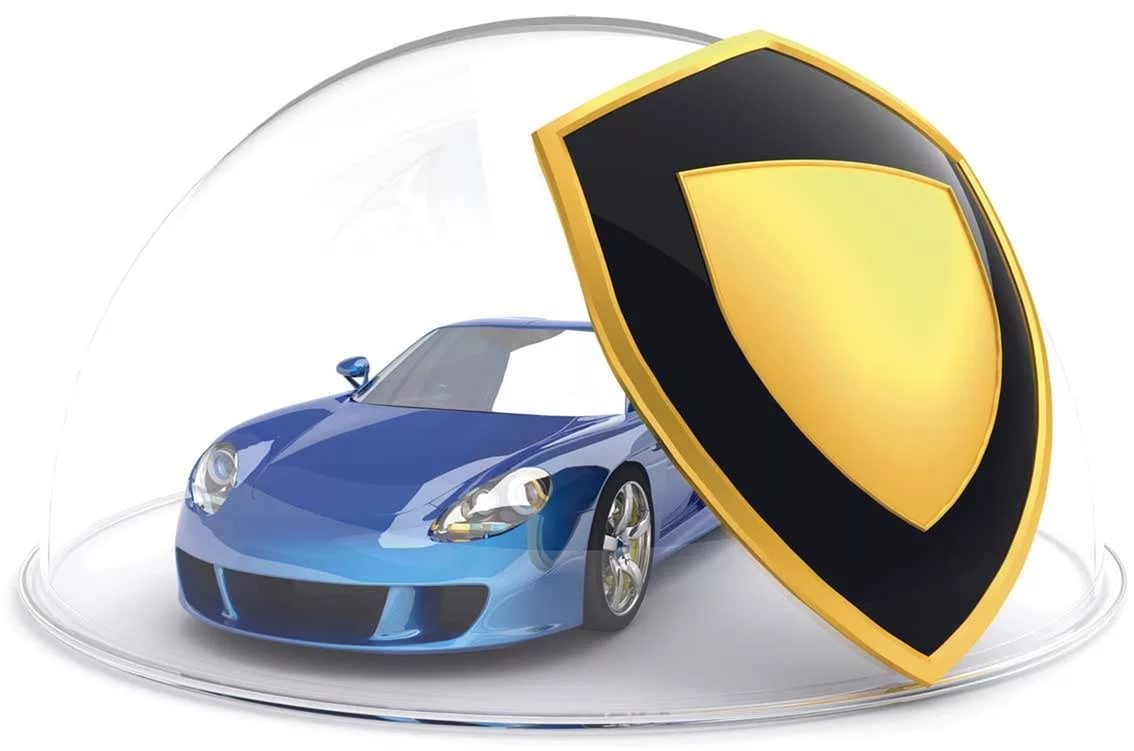 СОВРЕМЕННАЯ КРИПТОСТОЙКАЯ СИСТЕМА КОДИРОВАНИЯ С ИНДИВИДУАЛЬНЫМИ 
КЛЮЧАМИ ШИФРОВАНИЯ AES 128.

	НАДЕЖНАЯ ЗАЩИТА ОТ ЭЛЕКТРОННОГО
ВЗЛОМА, ГАРАНТИЯ СОХРАННОСТИ АВТОМОБИЛЯ
8
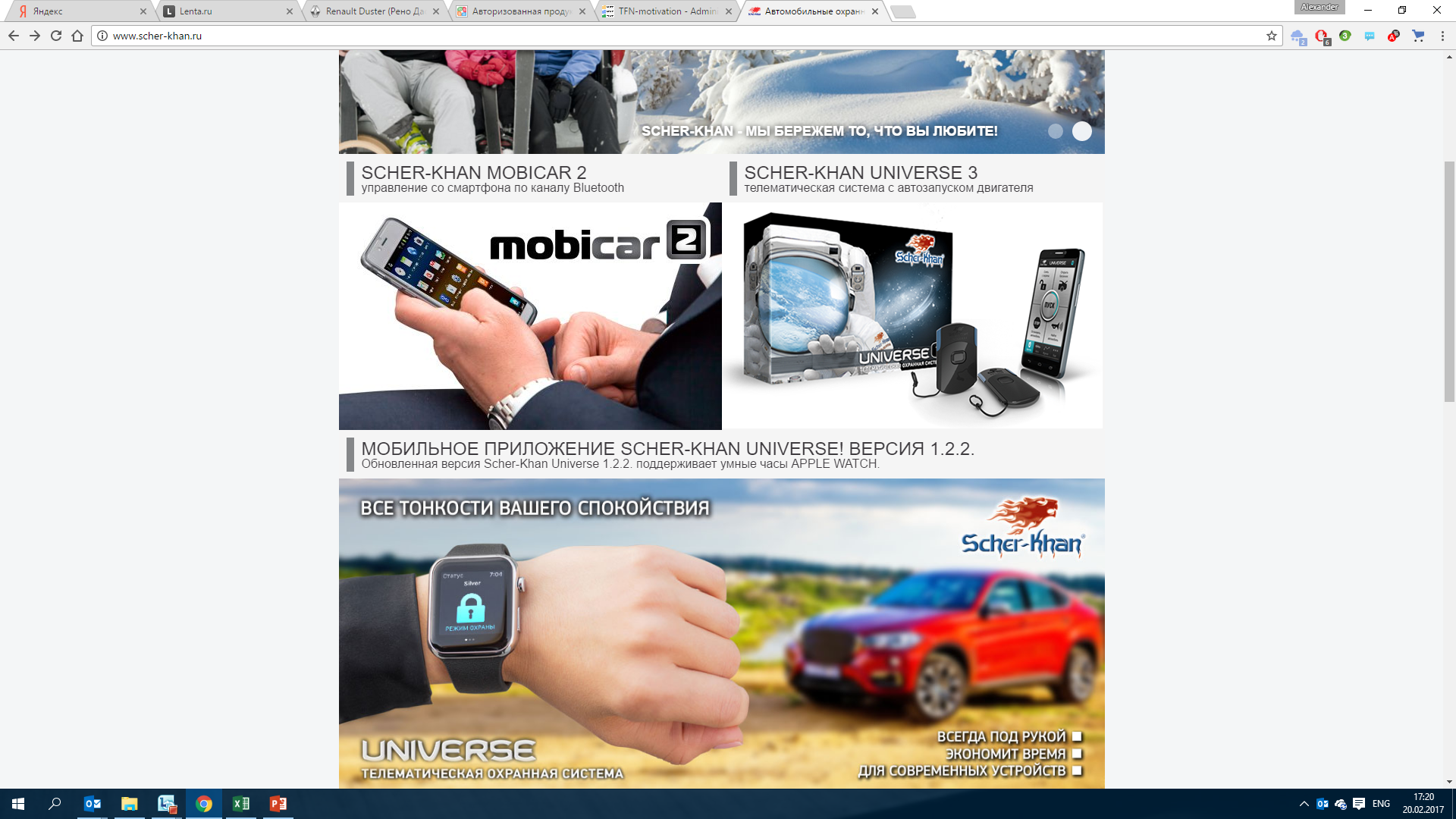 ЦИФРОВОЙ ДАТЧИК
ДАТЧИК НАКЛОНА, УДАРА, ПЕРЕМЕЩЕНИЯ
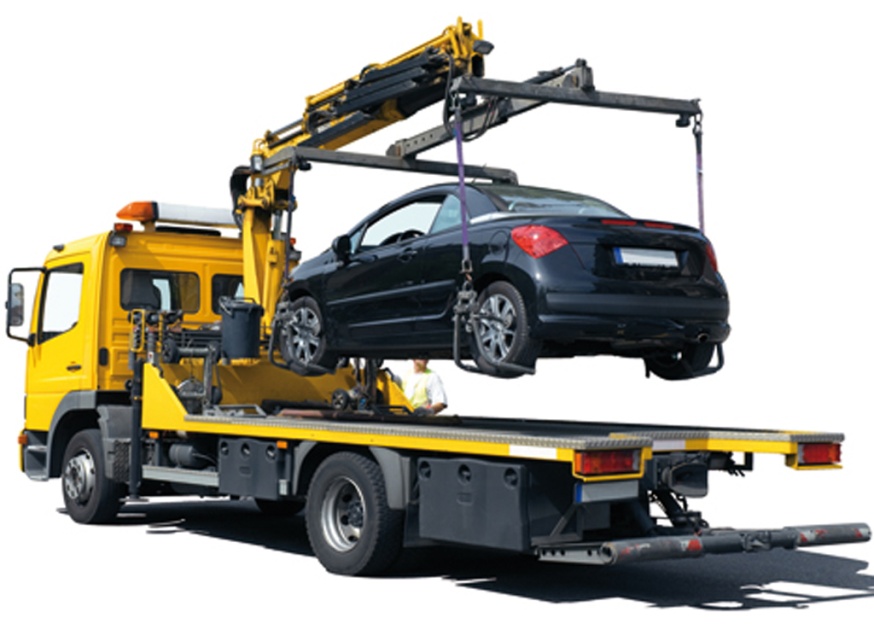 СИСТЕМА ОПОВЕСТИТ ВЛАДЕЛЬЦА И ВКЛЮЧИТ БЛОКИРОВКИ В СЛУЧАЕ:

УДАРА ПО АВТОМОБИЛЮ 
попытки сдвинуть автомобиль с            места на 0,5 метра
поднятия АВТОМОБИЛЯ на 1°
9
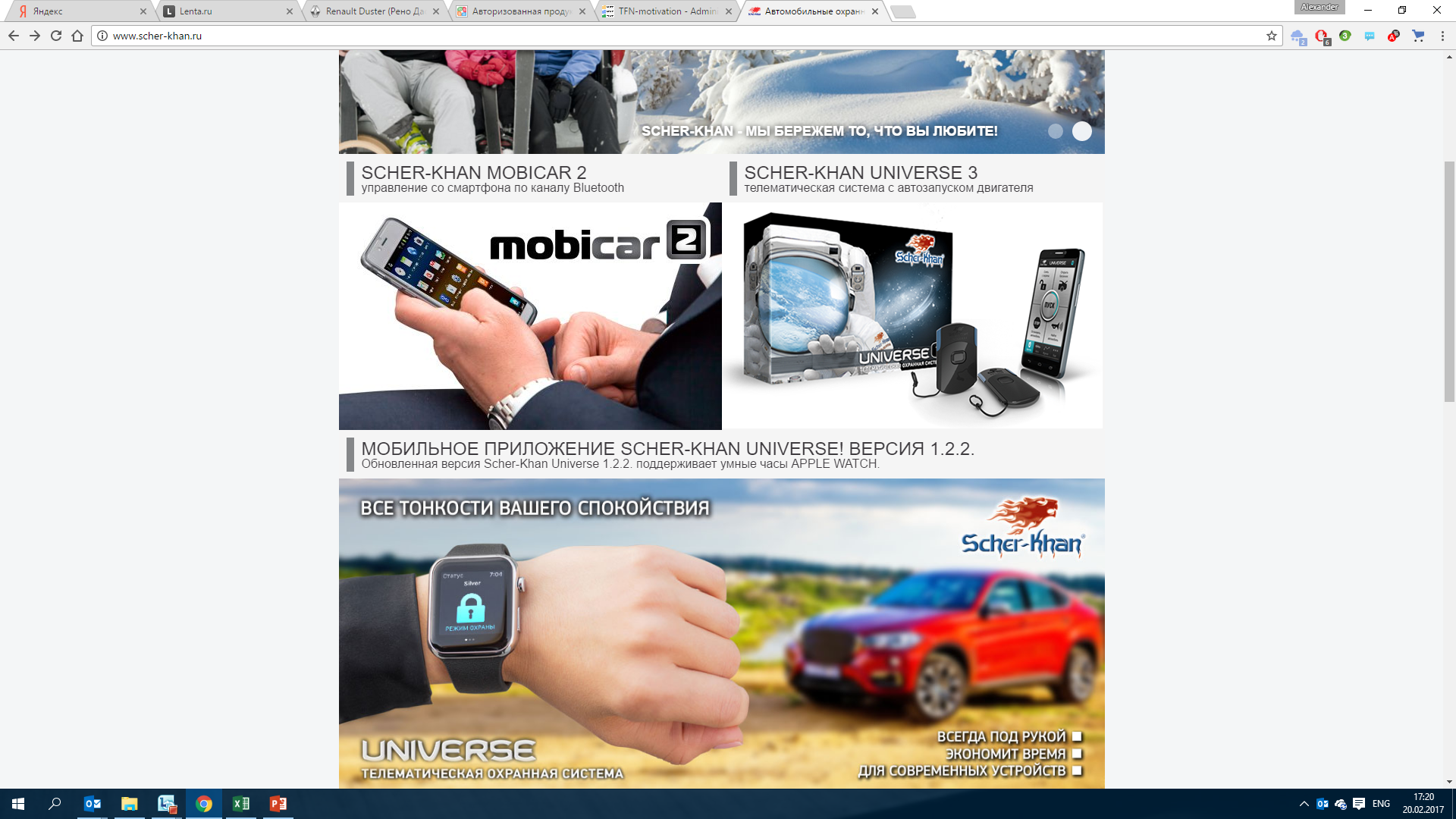 ОХРАНА С РАБОТАЮЩИМ ДВИГАТЕЛЕМ
ОХРАНА С РАБОТАЮЩИМ ДВИГАТЕЛЕМ БЕЗ КЛЮЧА В ЗАМКЕ ЗАЖИГАНИЯ
НЕВНИМАТЕЛЬНОСТЬ АВТОВЛАДЕЛЬЦА  - ЭТО ТО, ЧЕМ ПОЛЬЗУЮТСЯ ЗЛОУМЫШЛЕННИКИ, ЧТОБЫ ЗАВЛАДЕТЬ АВТОМОБИЛЕМ ИЛИ УКРАСТЬ ЦЕННЫЕ ВЕЩИ ИЗ САЛОНА

ФУНКЦИЯ «ОХРАНА С РАБОТАЮЩИМ ДВИГАТЕЛЕМ», ДАЁТ НАДЕЖНУЮ ЗАЩИТУ В ТАКИХ СИТУАЦИЯХ
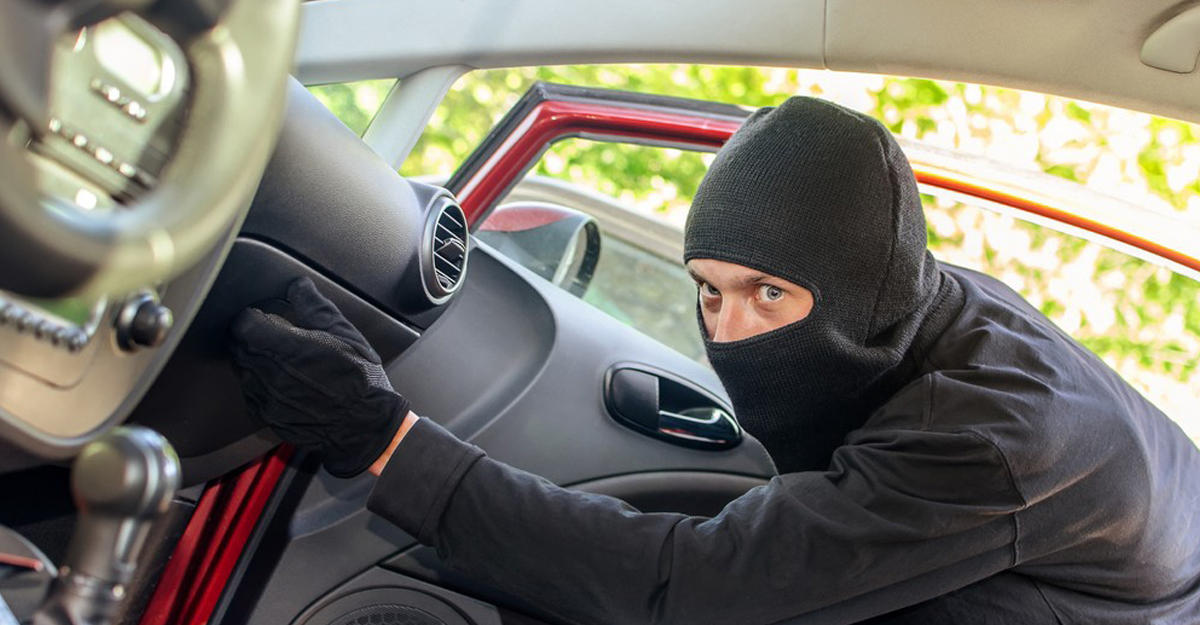 10
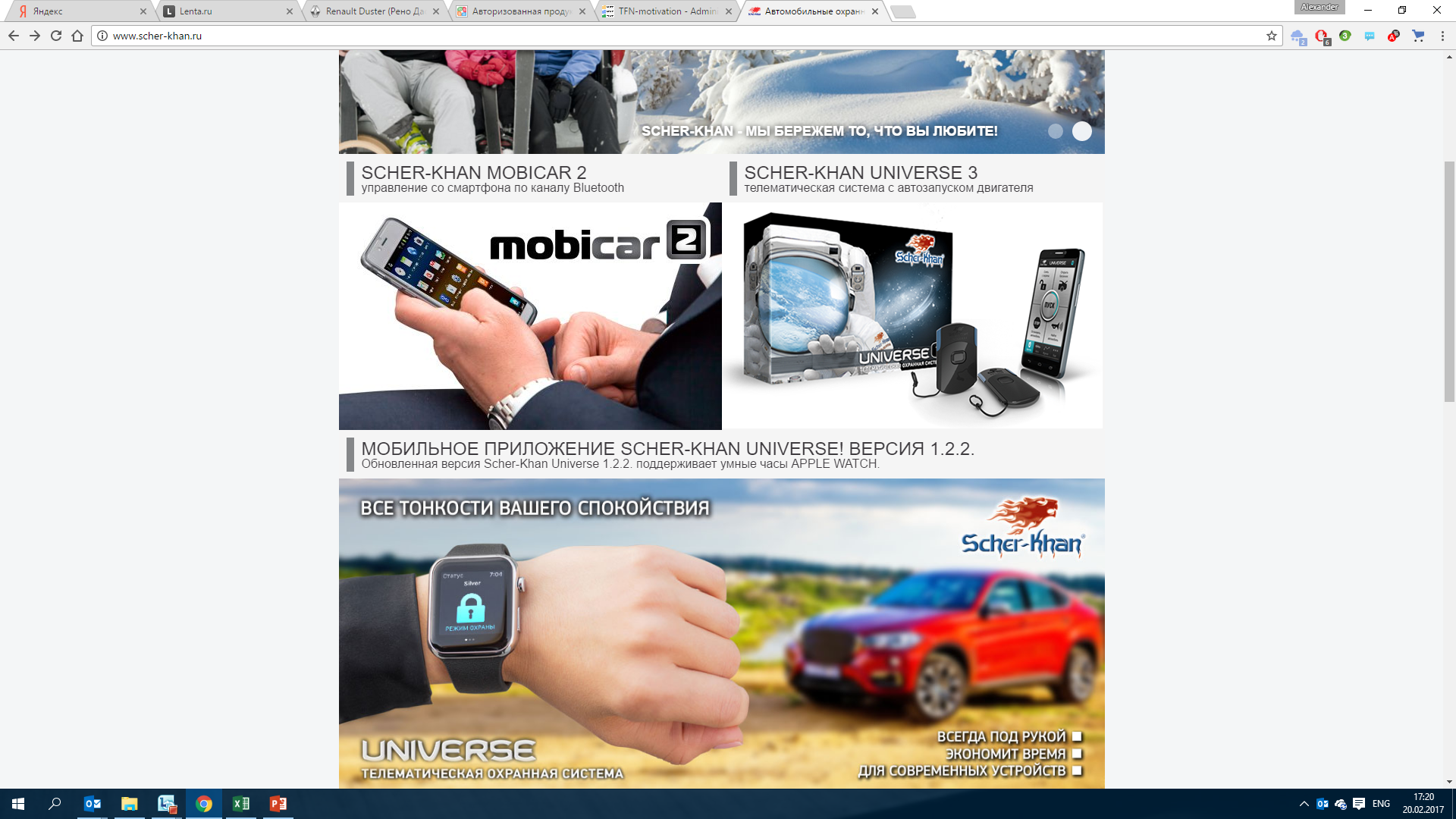 БЕЗОПАСНОСТЬ ВОДИТЕЛЯ И ПАССАЖИРОВ
ВКЛЮЧЕНИЕ ПОВОРОТНИКОВ И АВТОМАТИЧЕСКОЕ ОТКРЫТИЕ ЦЕНТРАЛЬНОГО ЗАМКА ПРИ ЭКСТРЕННОМ ТОРМОЖЕНИИ
80% аварий происходят по невнимательности 
27% при экстренном торможении

Mobicar 2 - первая сигнализация, в которой реализован подобный функционал, повышающий шанс сохранить целостность автомобиля, сохранить здоровье, а иногда и жизнь водителя и его пассажиров
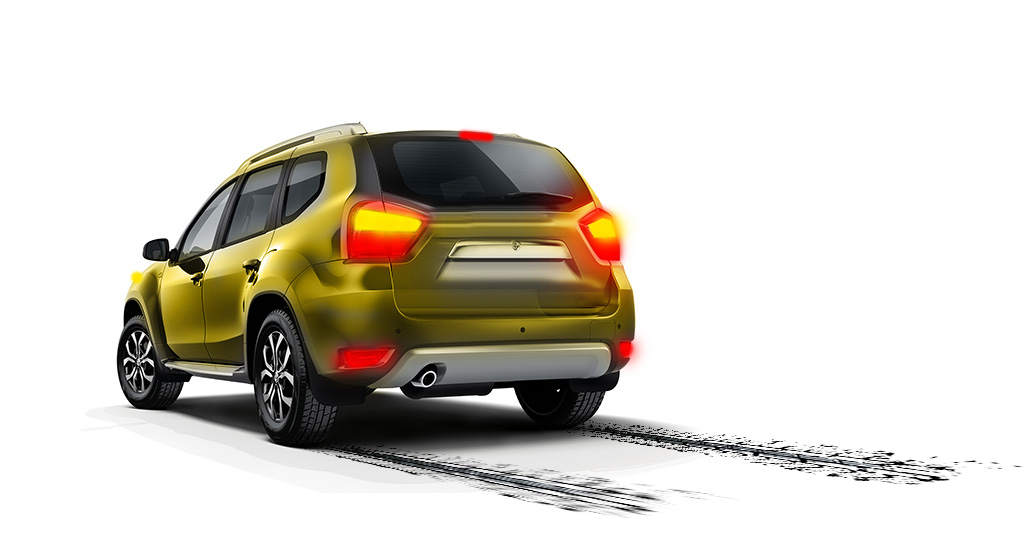 11
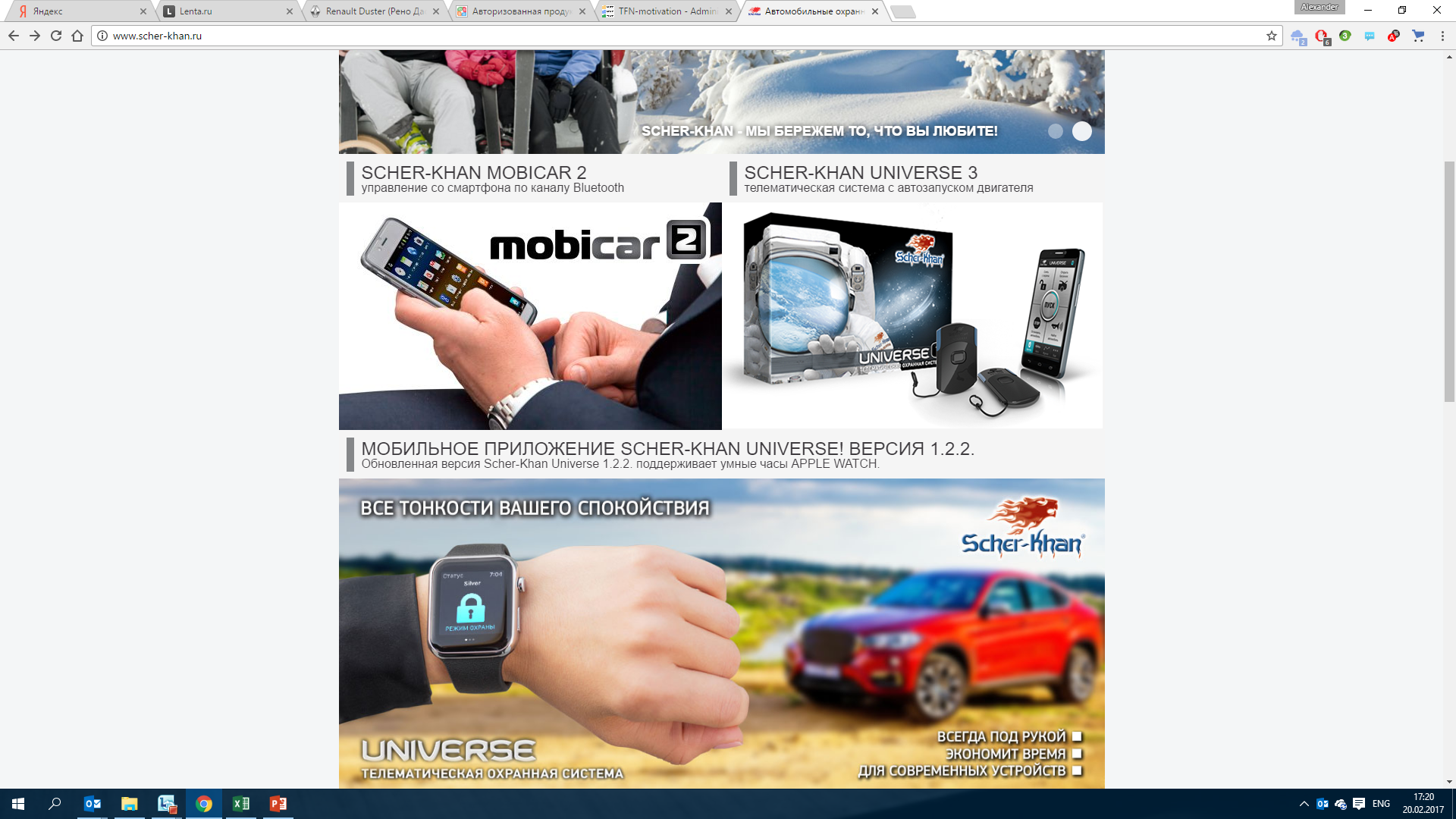 СКАНЕР ОШИБОК
При появление ошибки на панели приборов, пользователь, с помощью приложения SCHER-KHAN MOBICAR 2 может самостоятельно провести диагностику, получить описание неисправности, а также стереть ошибки.
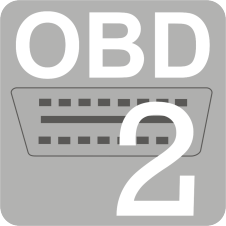 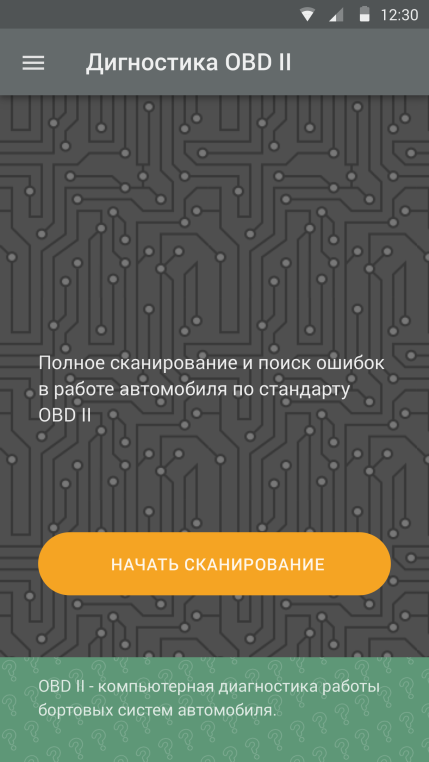 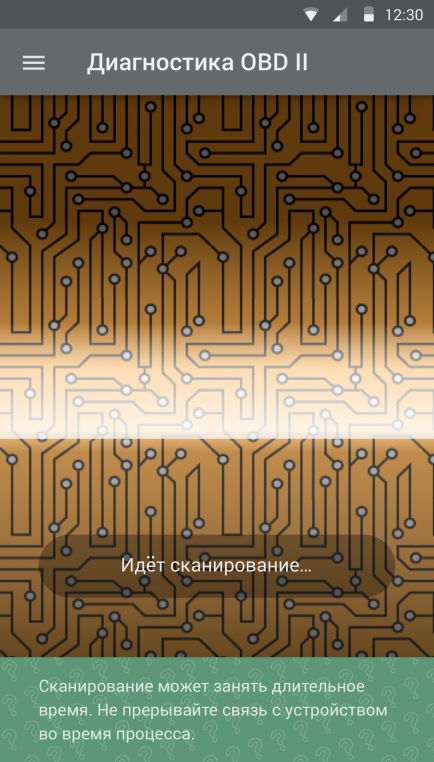 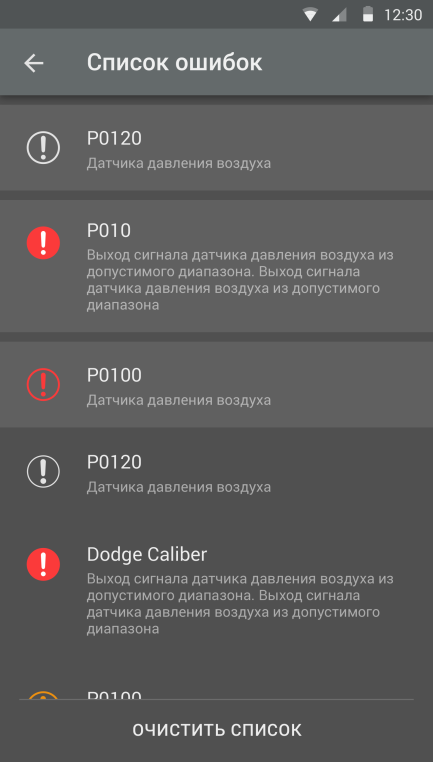 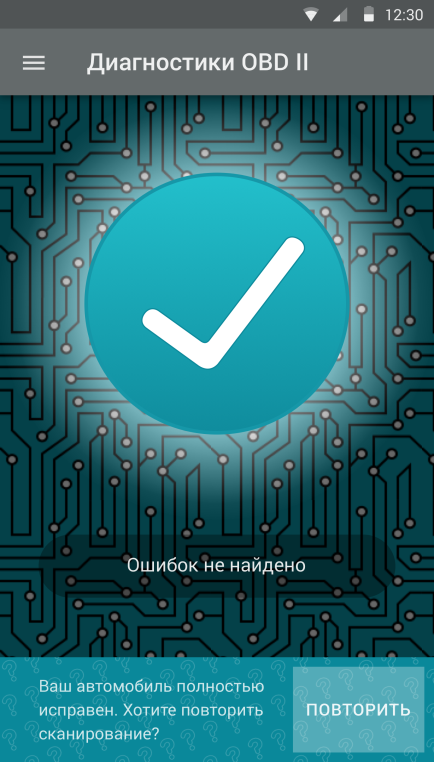 12
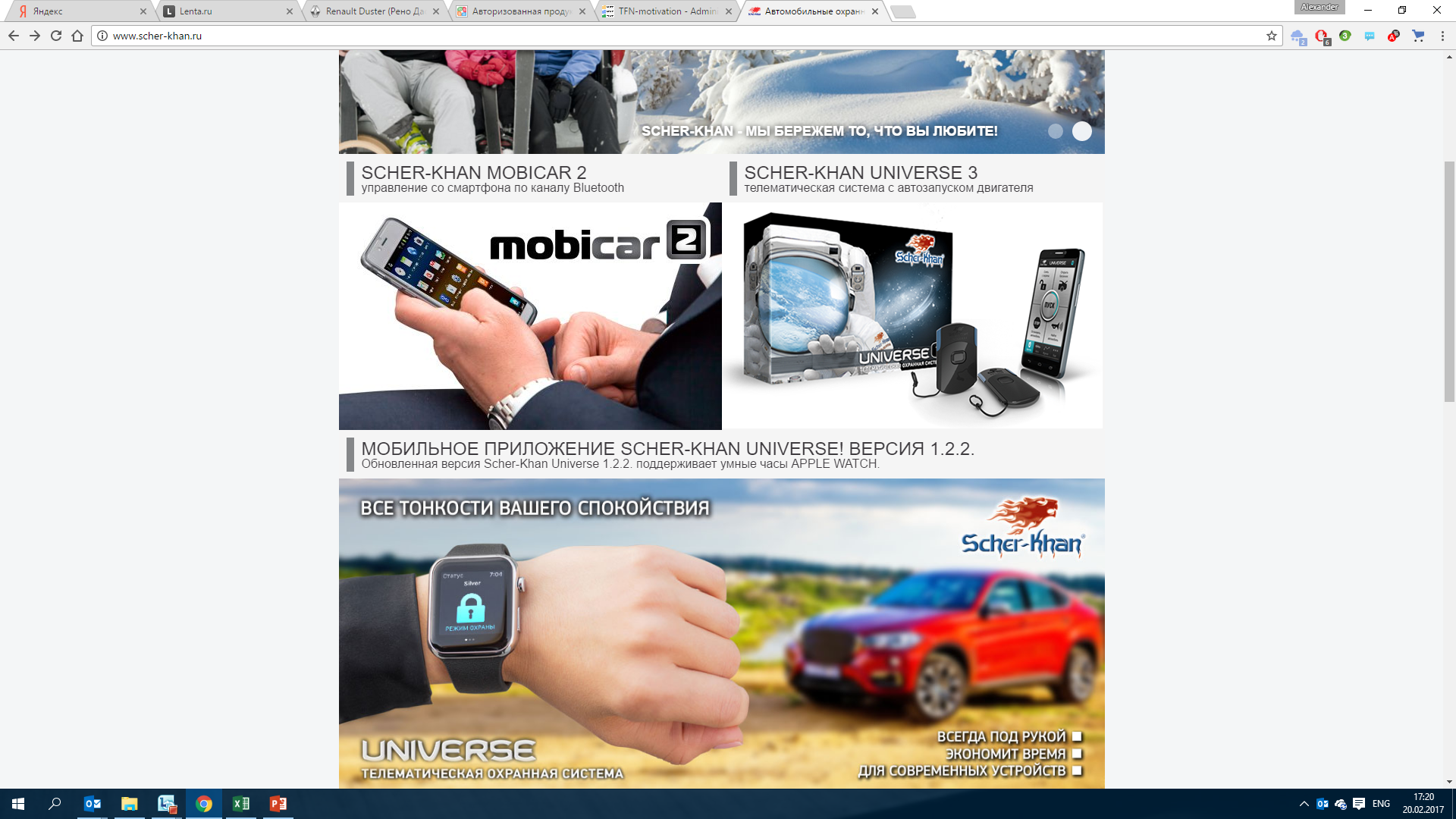 КОМФОРТ
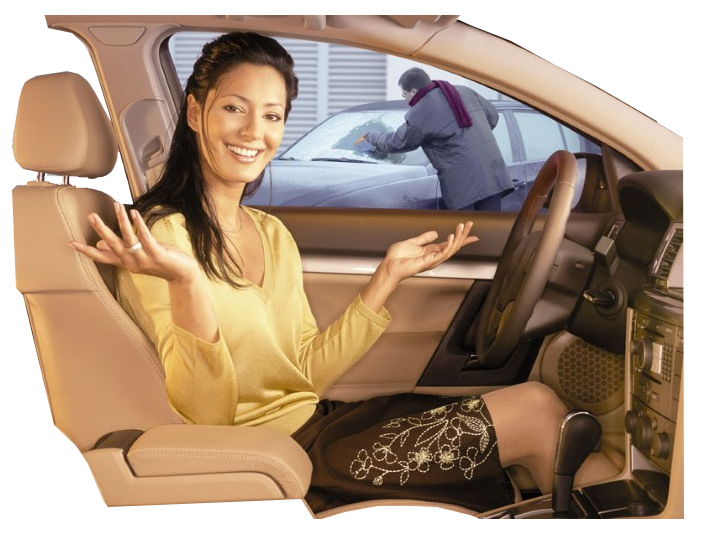 При выборе сигнализации 58% покупателей обращают внимание не только на функции безопасности, но и на функции комфорта
13
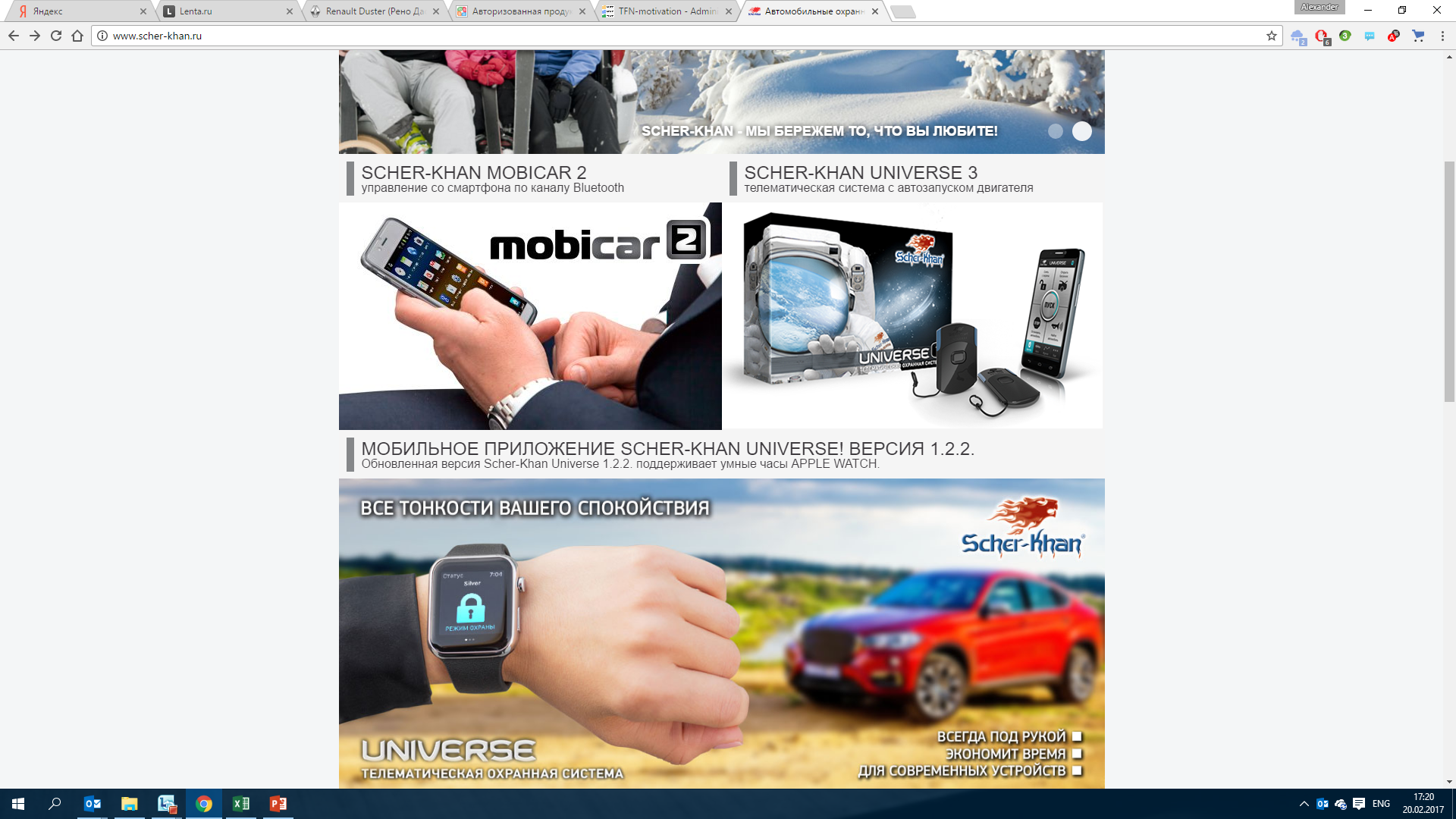 АВТОПОСТАНОВКА И АВТОСНЯТИЕ С ОХРАНЫ
В SCHER-KHAN MOBICAR 2 реализованы функции, которые позволяют автоматически снимать и ставить систему на охрану при Вашем приближении или удалении. Например, функция «Автоснятие» окажется очень полезной, в тех случаях, когда руки заняты сумками и пакетами и воспользоваться брелоком или смартфоном затруднительно.
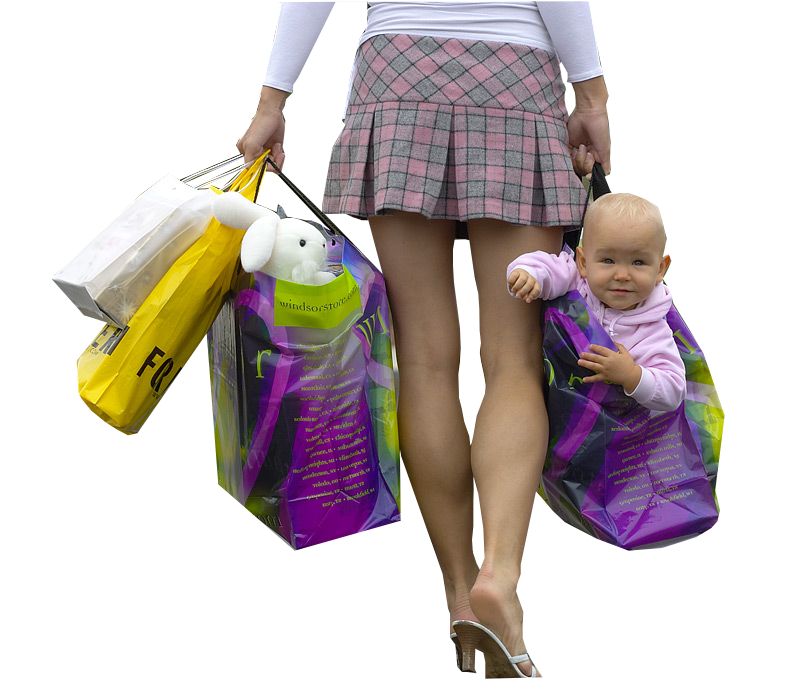 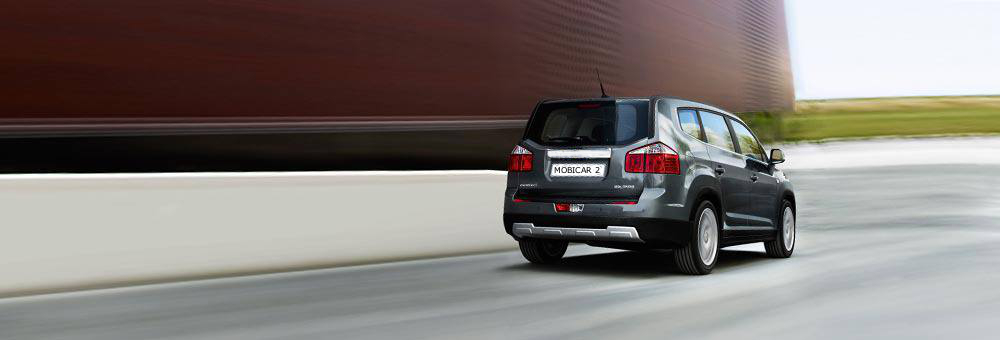 14
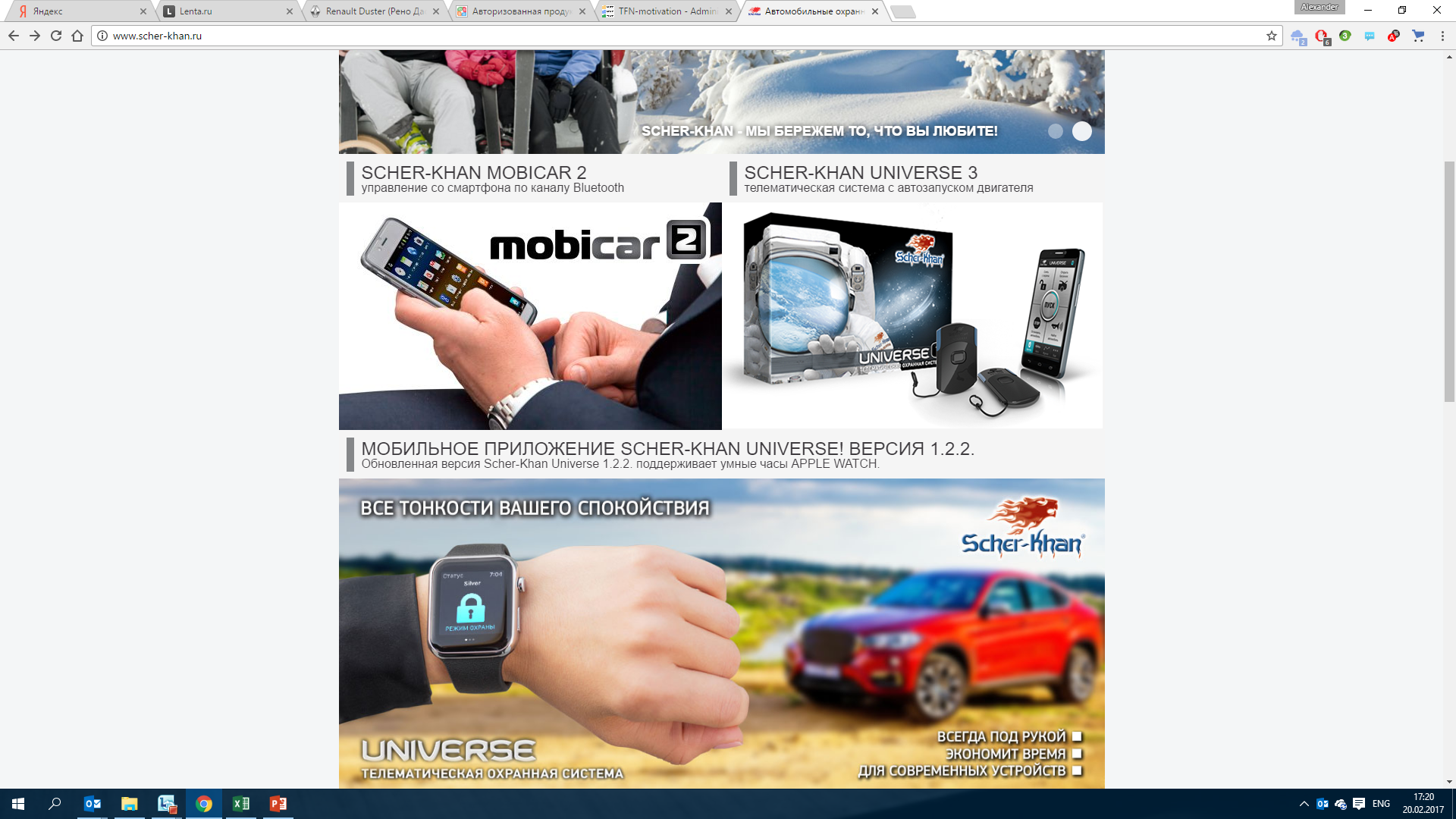 УМНЫЙ АВТОЗАПУСК
УМНЫЙ АВТОЗАПУСК SСHER-KHAN MOBICAR 2
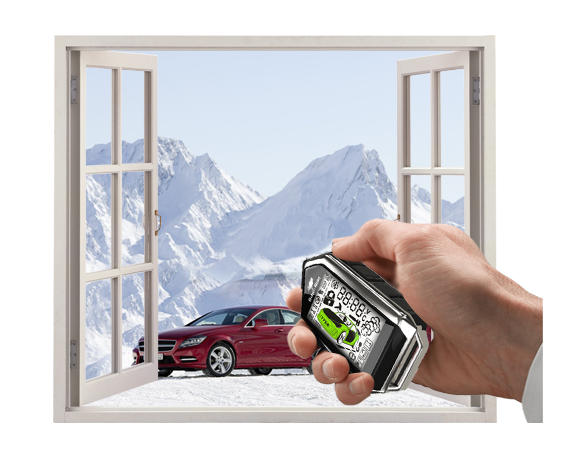 ПОЗВОЛЯЕТ ИНДИВИДУАЛЬНО НАСТРОИТЬ   ЗАПУСК ПО РАЗНЫМ УСЛОВИЯМ
ЭКОНОМИТ ВРЕМЯ НА ПРОГРЕВЕ                    ДВИГАТЕЛЯ АВТОМОБИЛЯ
ПОВЫШАЕТ БЕЗОПАСНОСТЬ ВОЖДЕНИЯ В ХОЛОДНОЕ ВРЕМЯ
15
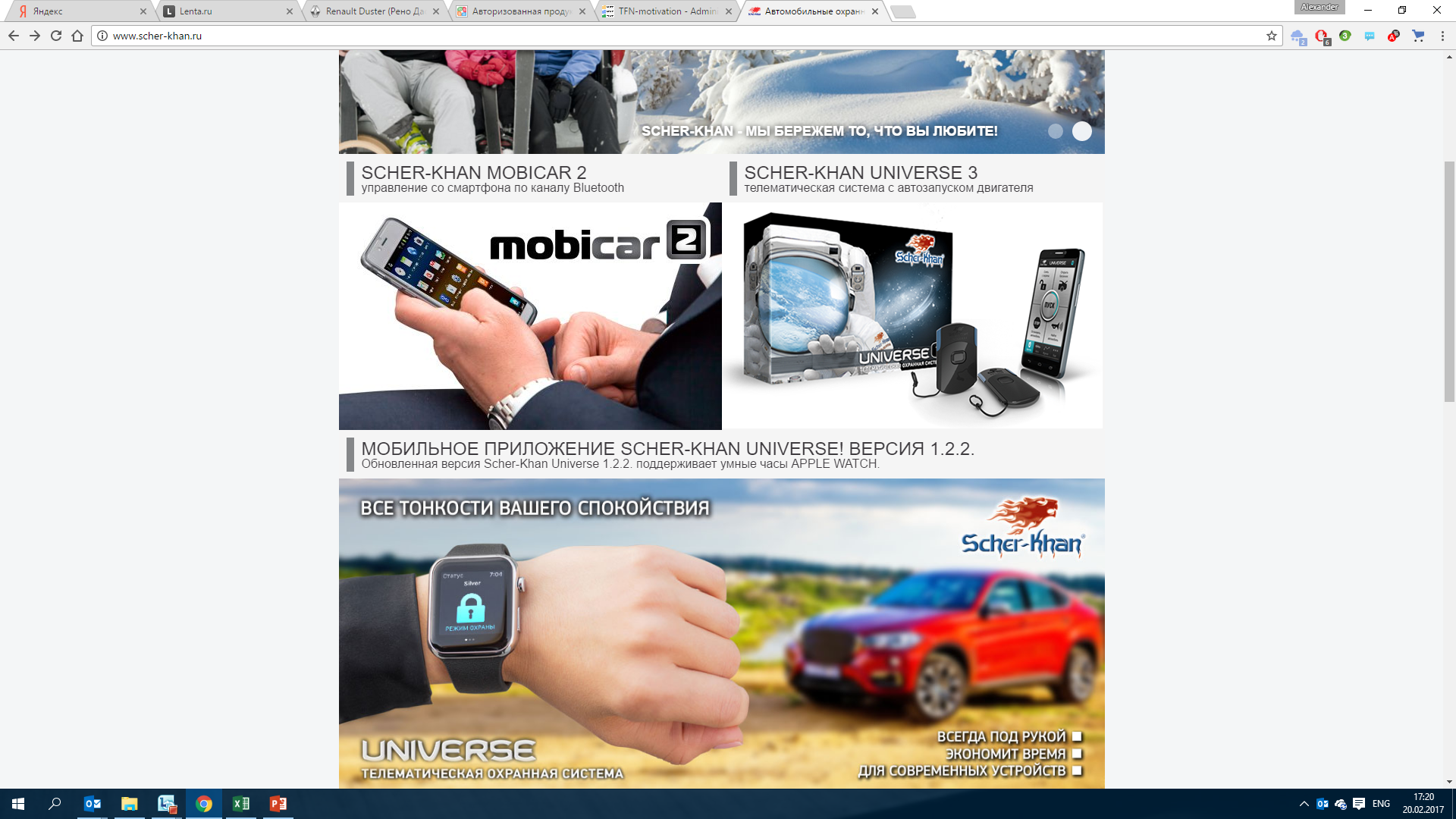 УМНЫЙ АВТОЗАПУСК
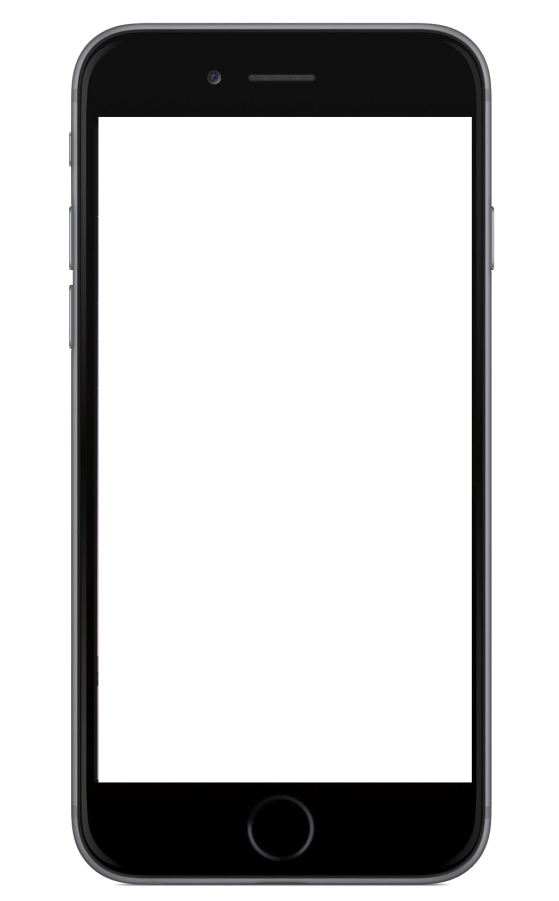 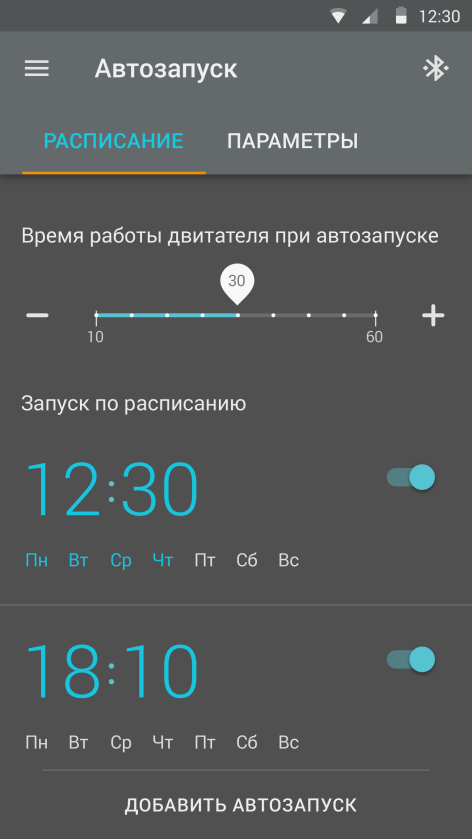 С помощью приложения SCHER-KHAN MOBICAR 2 все настройки автозапуска  пользователь может сделать за несколько секунд
16
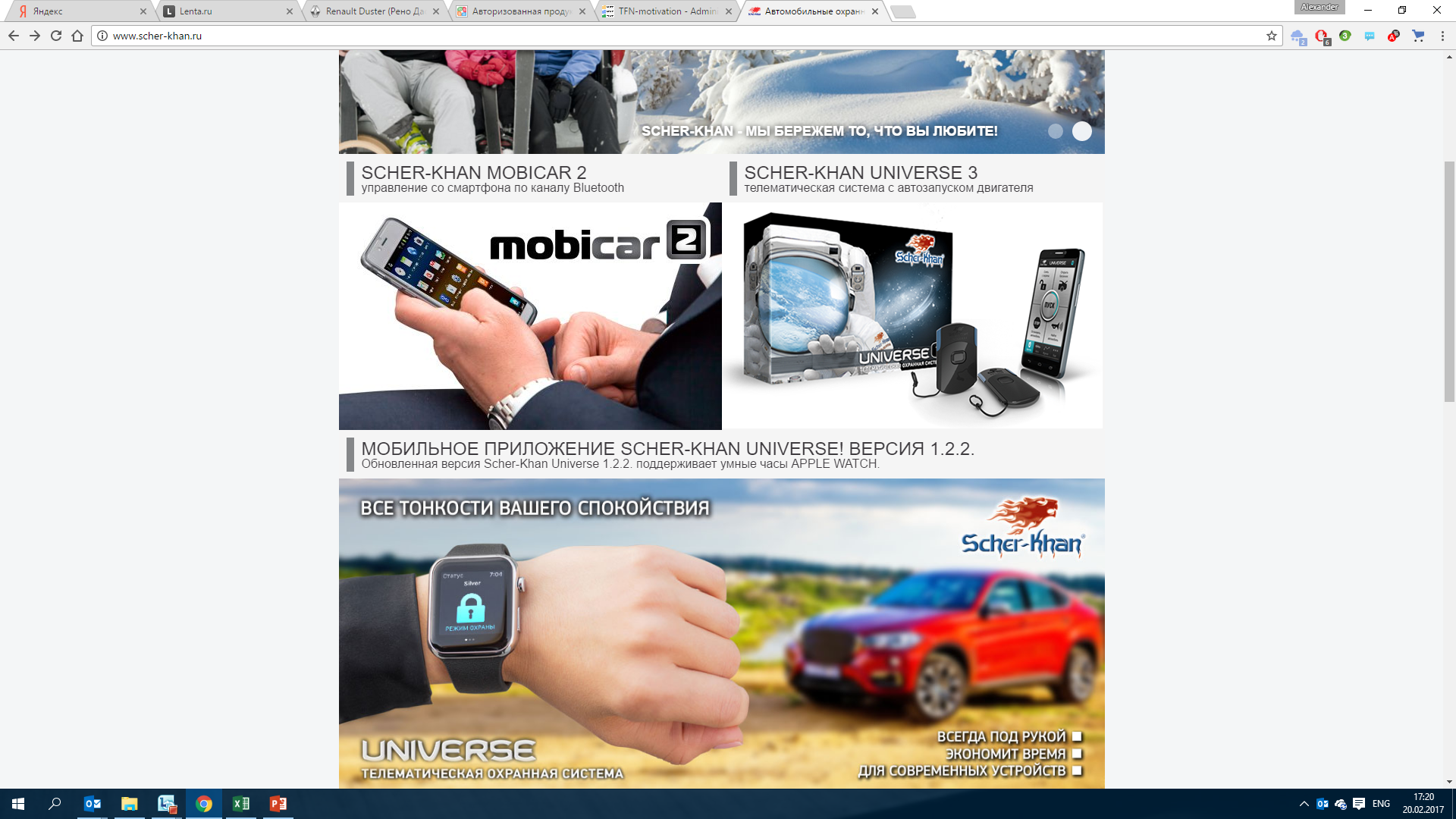 ВЗАИМОДЕЙСТВИЕ СО ШТАТНОЙ СИГНАЛИЗАЦИЕЙ
УПРАВЛЕНИЕ СИГНАЛИЗАЦИЕЙ SCHER-KHAN MOBICAR 2 ШТАТНЫМ БРЕЛОКОМ АВТОМОБИЛЯ
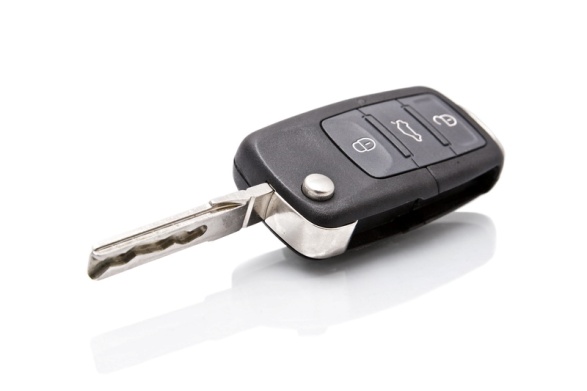 Не ТРЕБУЕТ ПРИСУТСТВИЯ БРЕЛОКА сигнализации SCHER-KHAN mobicar 2
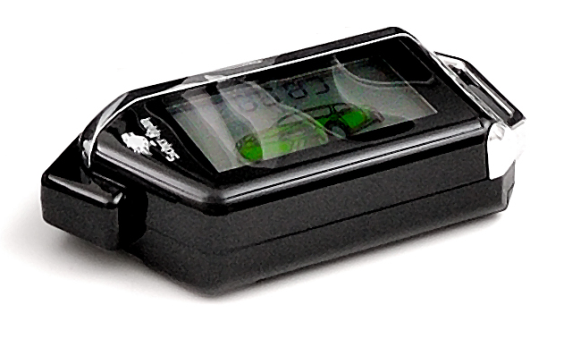 17
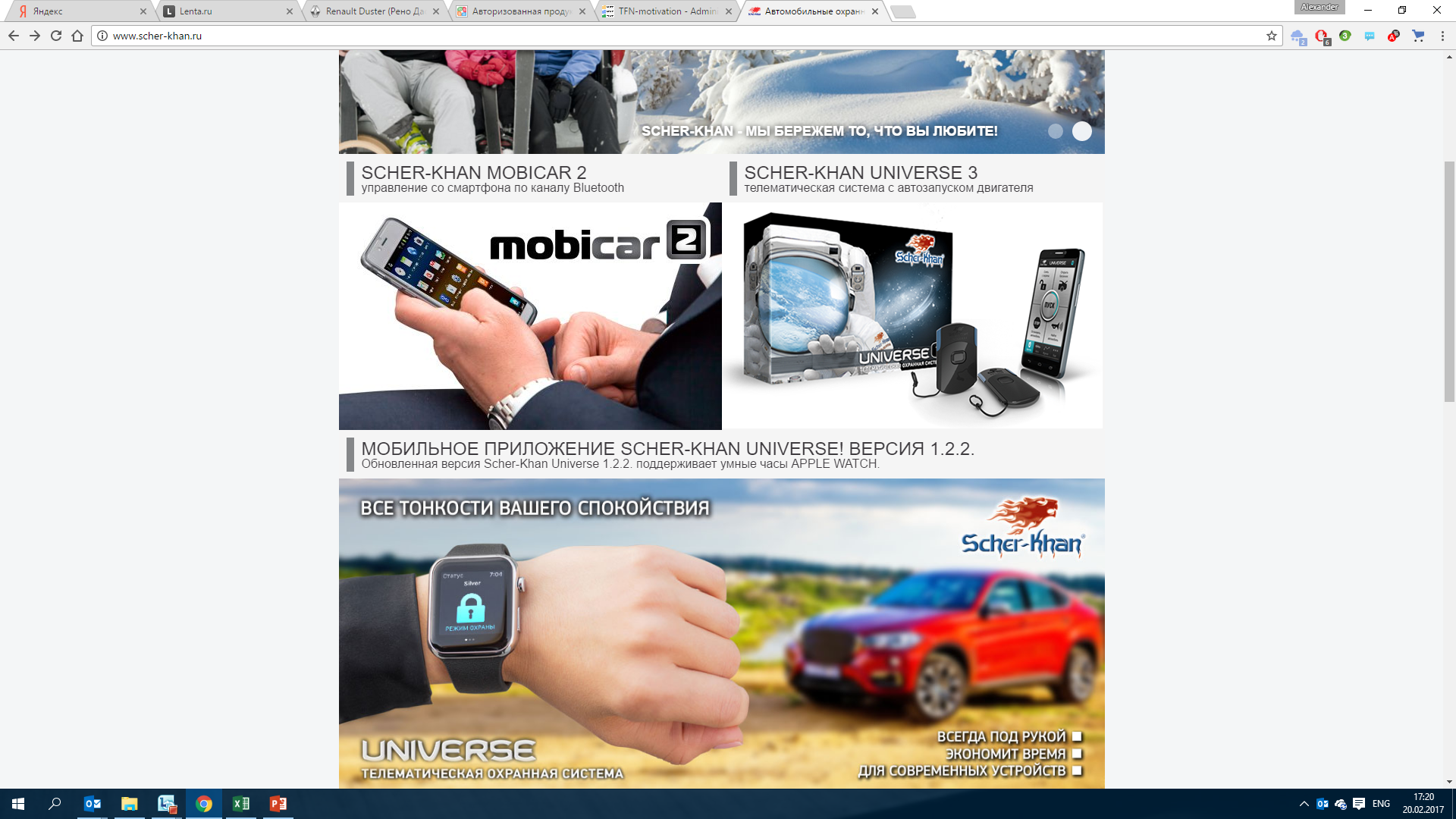 ТУРБОТАЙМЕР
ТУРБОТАЙМЕР
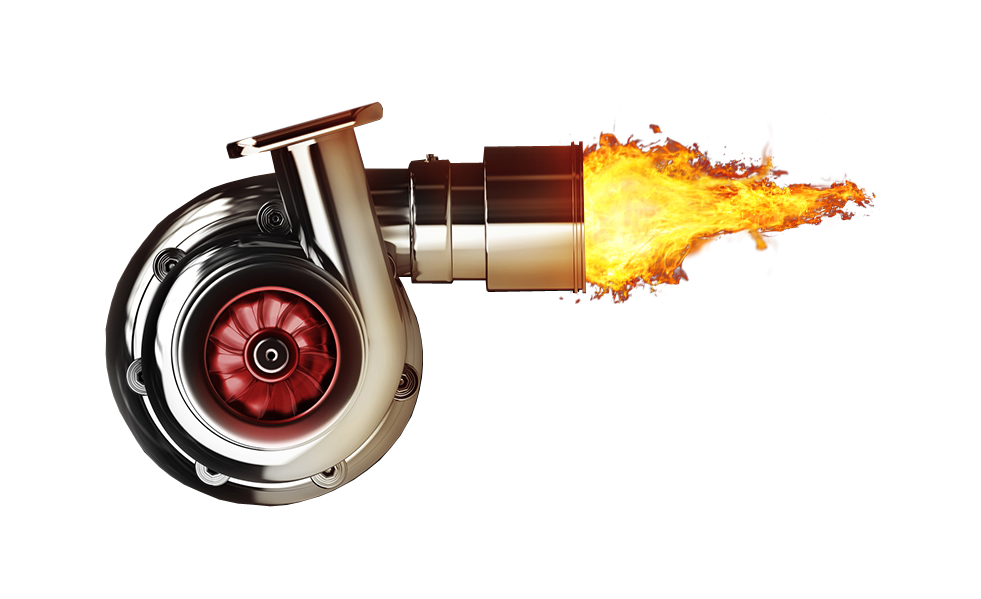 АВТОМАТИЧЕСКИ определяет ВРЕМЯ, НЕОБХОДИМОЕ для охлаждения турбины
ЭКОНОМИТ ВРЕМЯ ВЛАДЕЛЬЦА АВТОМОБИЛЯ
Продлевает ресурс работы          турбины
Продлевает ресурс работы двигателя
18
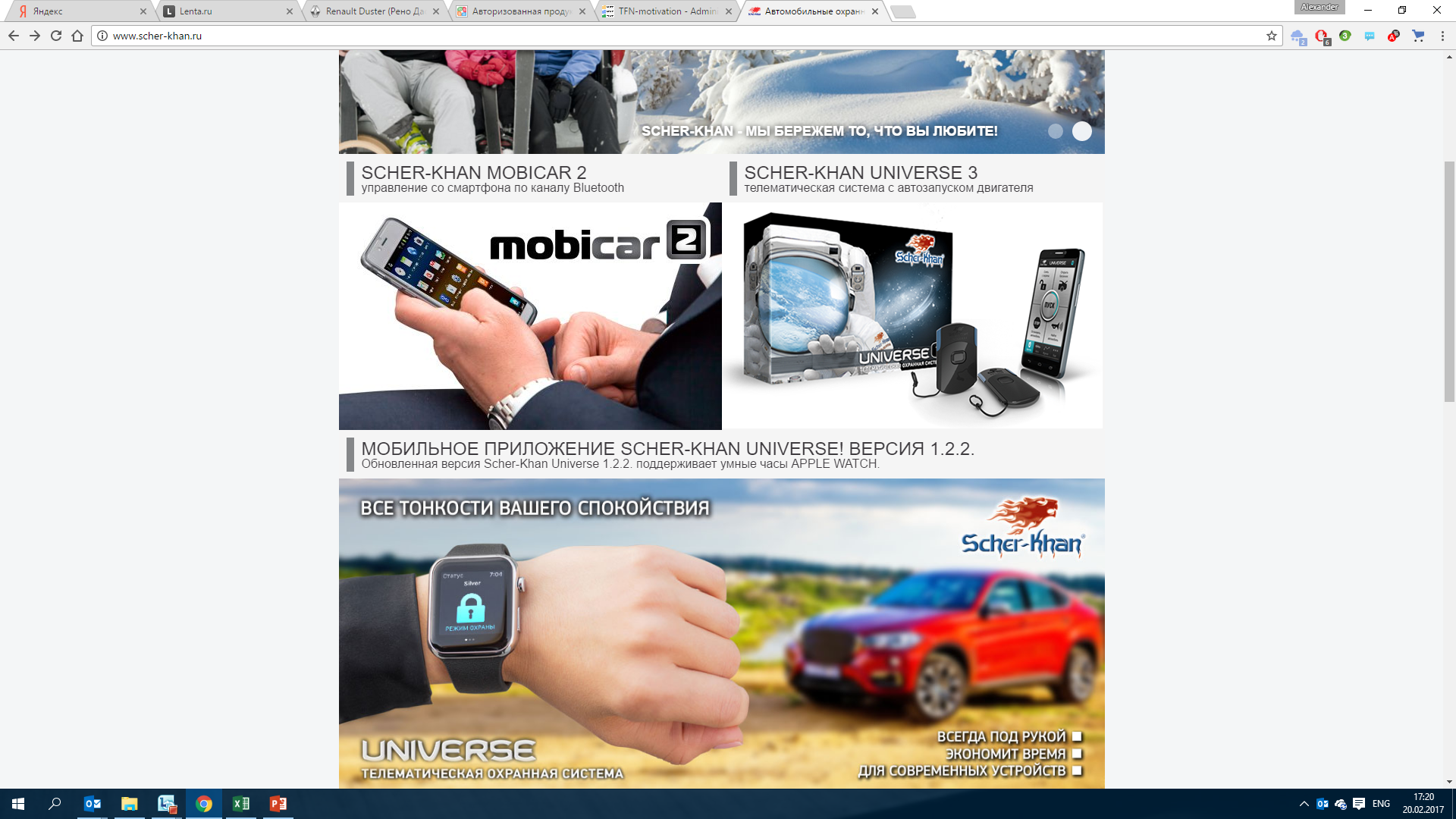 БРЕЛОК
ФОРМА БРЕЛОКА
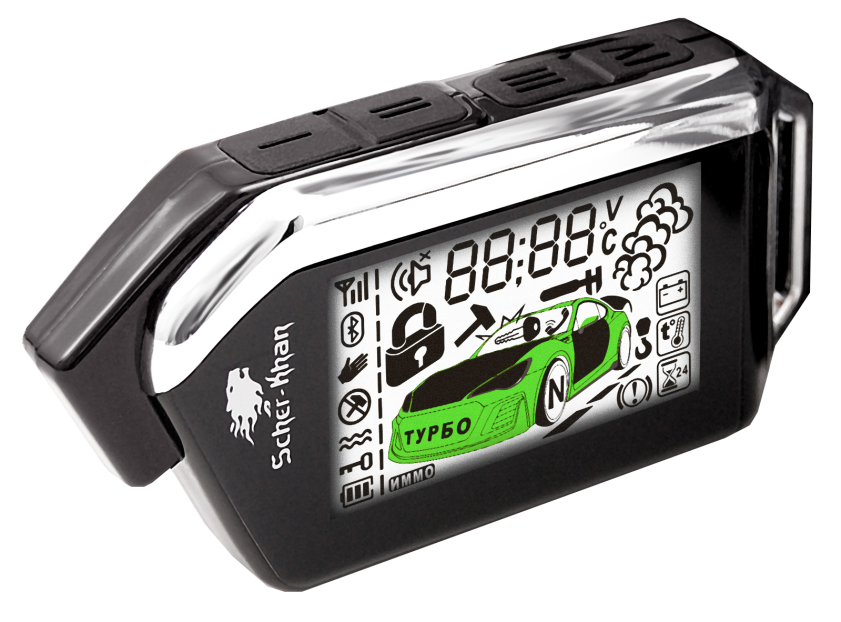 СОВРЕМЕННЫЙ ДИЗАЙН
ЭРГОНОМИЧНОСТЬ
КАЧЕСТВЕННЫЕ МАТЕРИАЛЫ

УДОБСТВО ПОЛЬЗОВАНИЯ И ГАРАНТИЯ НАДЕЖНОЙ РАБОТЫ
19
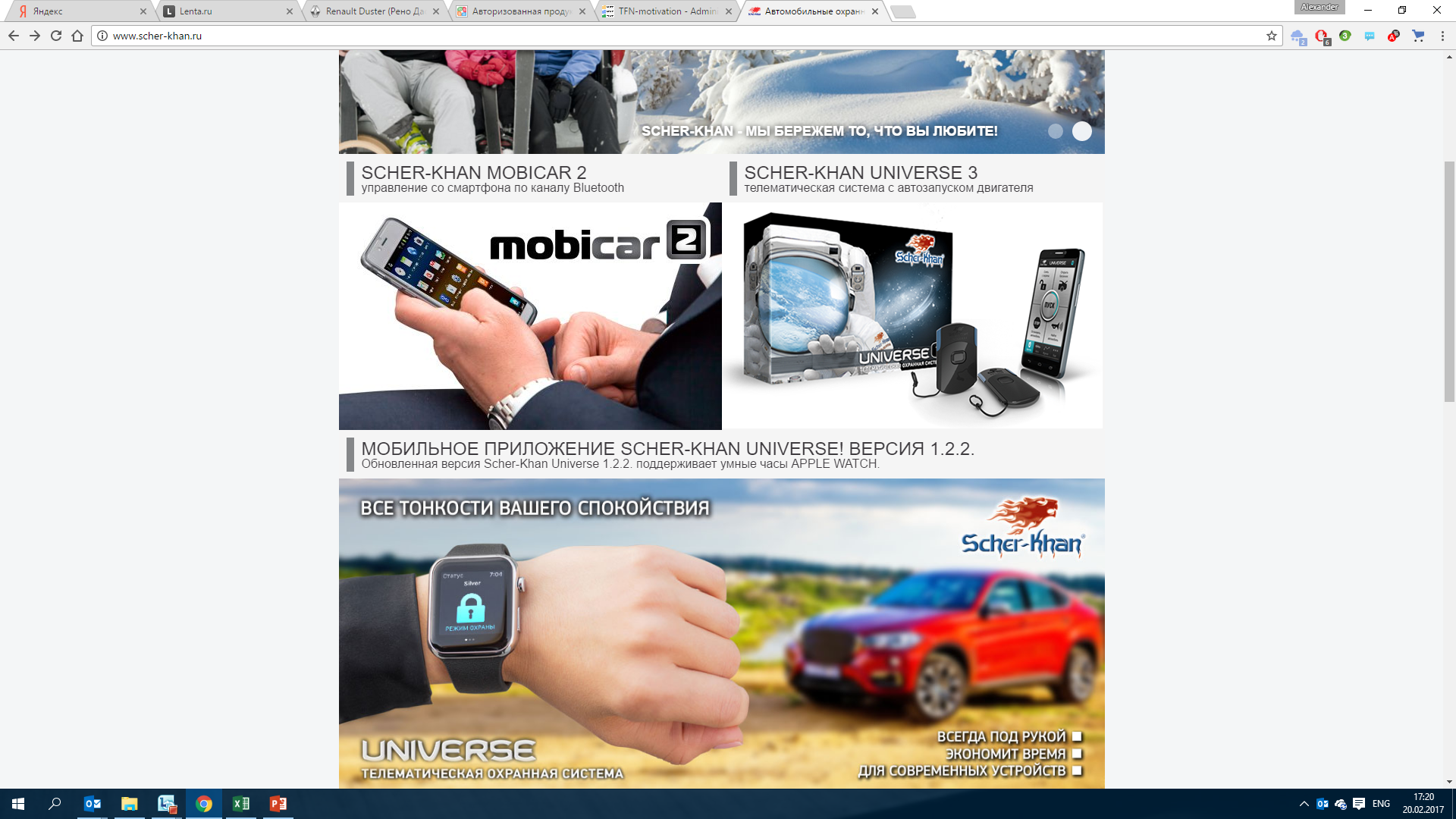 ДВУХСТОРОННЯЯ СВЯЗЬ
ЧАСТОТА РАДИОКАНАЛА 868 МГц
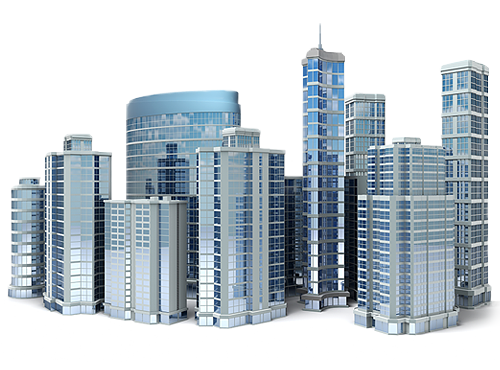 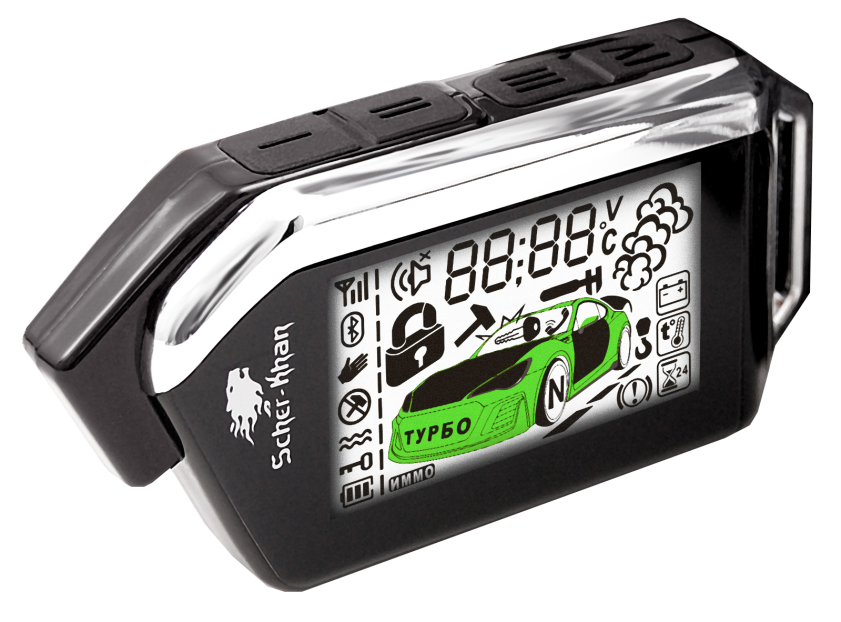 СТАБИЛЬНАЯ ДВУХСТОРОННЯЯ СВЯЗЬ В ГОРОДСКИХ УСЛОВИЯХ
20
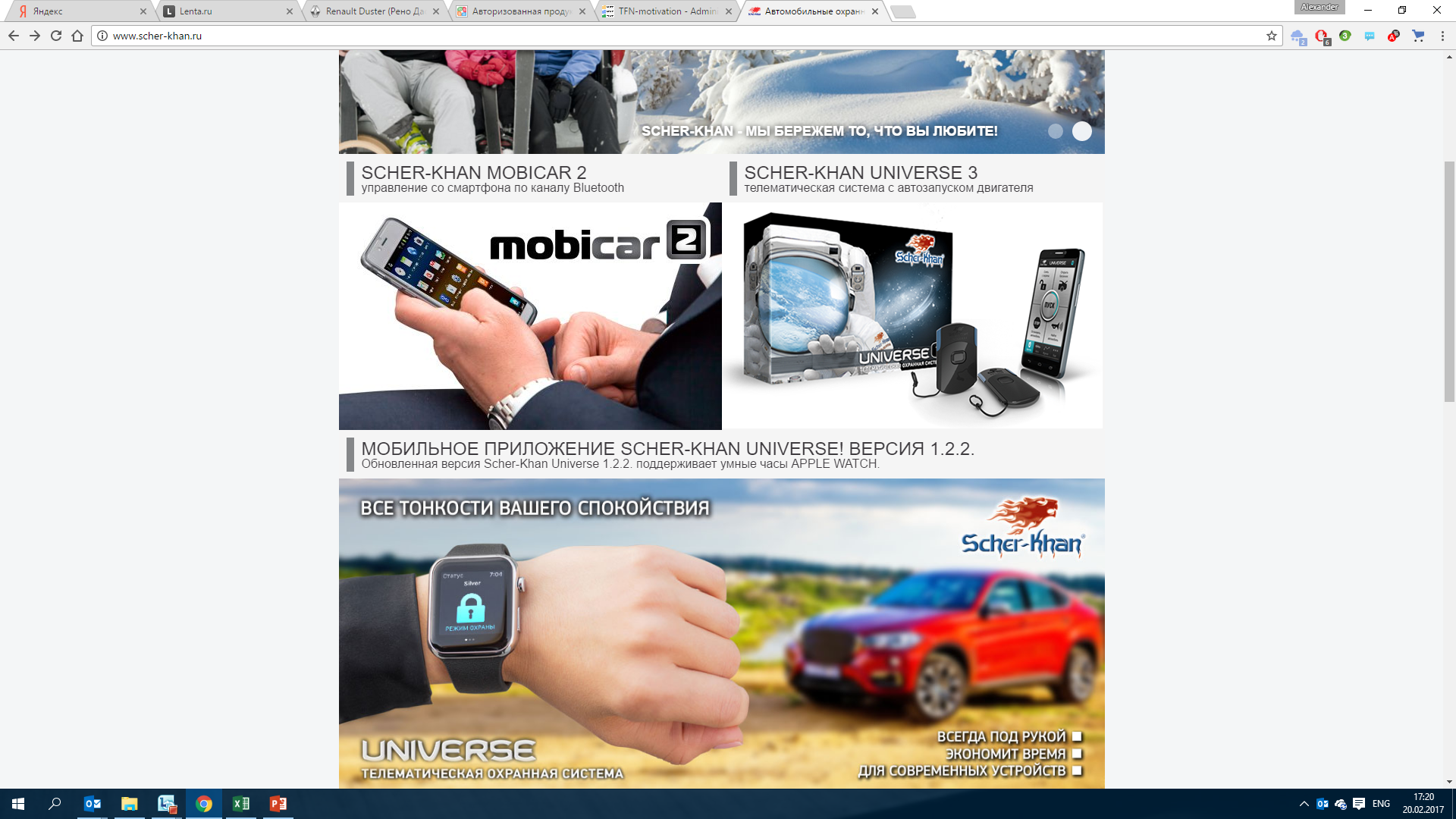 ИНСТАЛЯЦИОННЫЕ ПРЕИМУЩЕСТВА
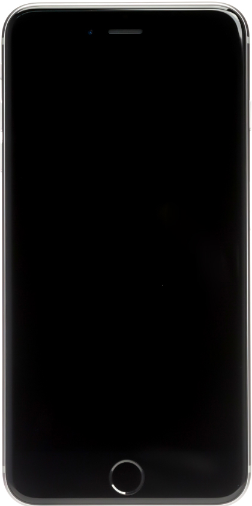 МИНИАТЮРНЫЙ БЛОК
iPhone 7
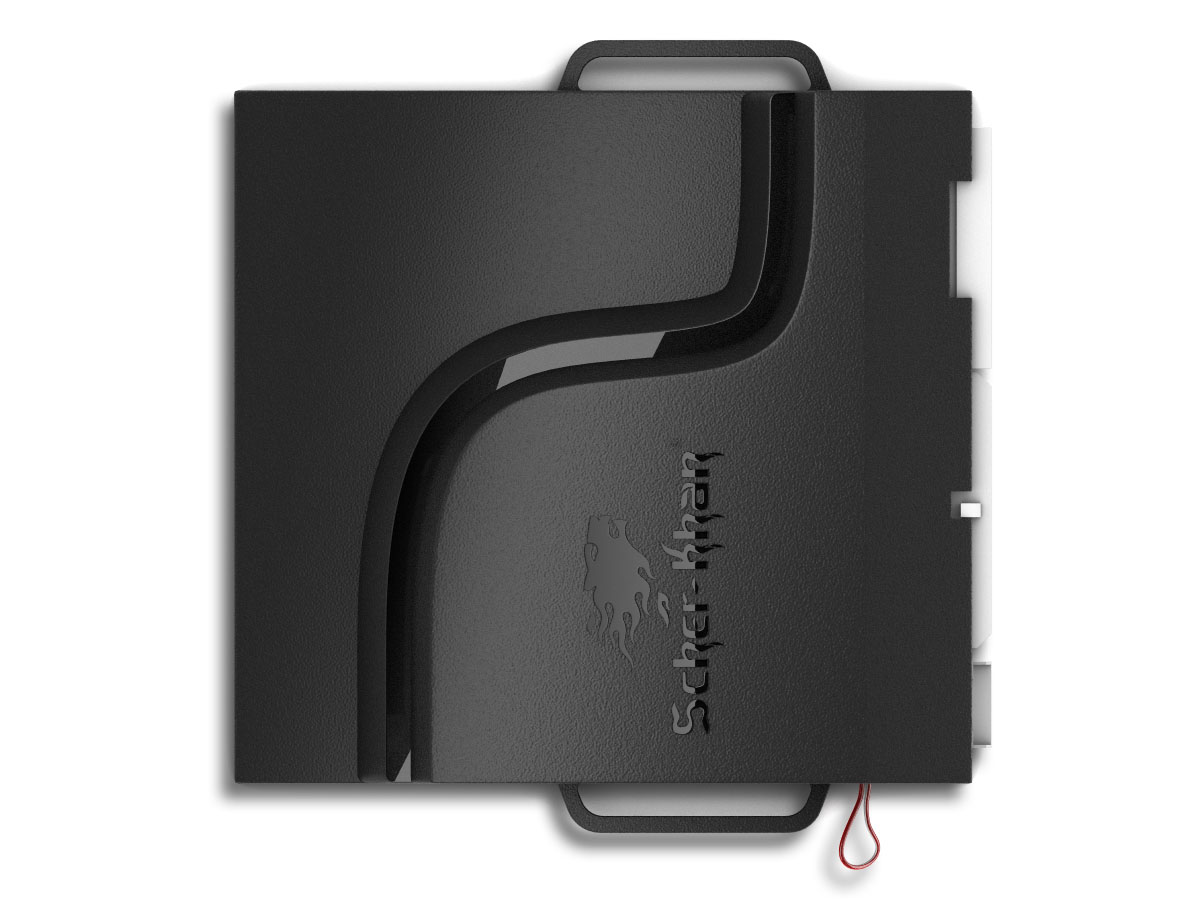 13,8См
Повышает возможности СкрыТой установки
7,4 См
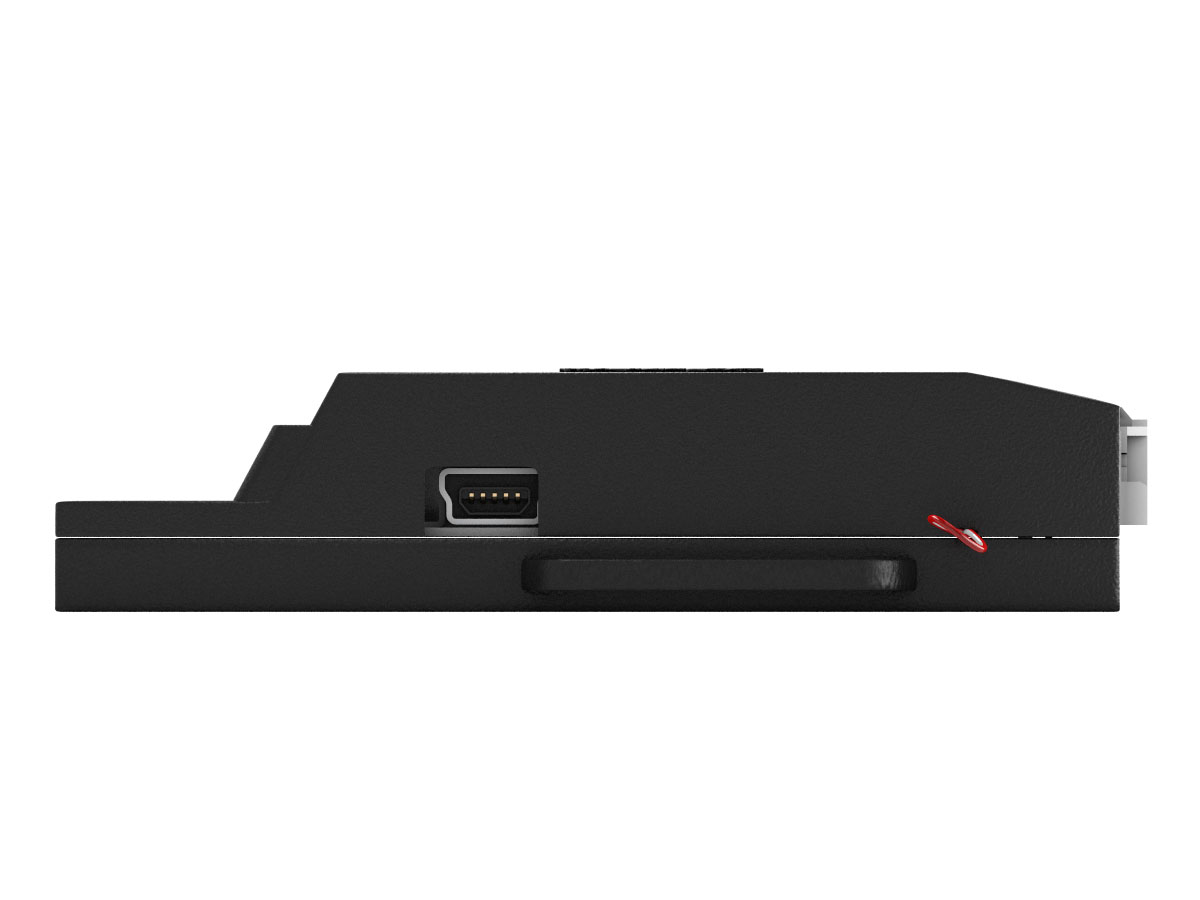 7,4 см
6,7 см
6,9 мм
1,5 См
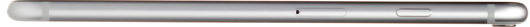 7 мм
21
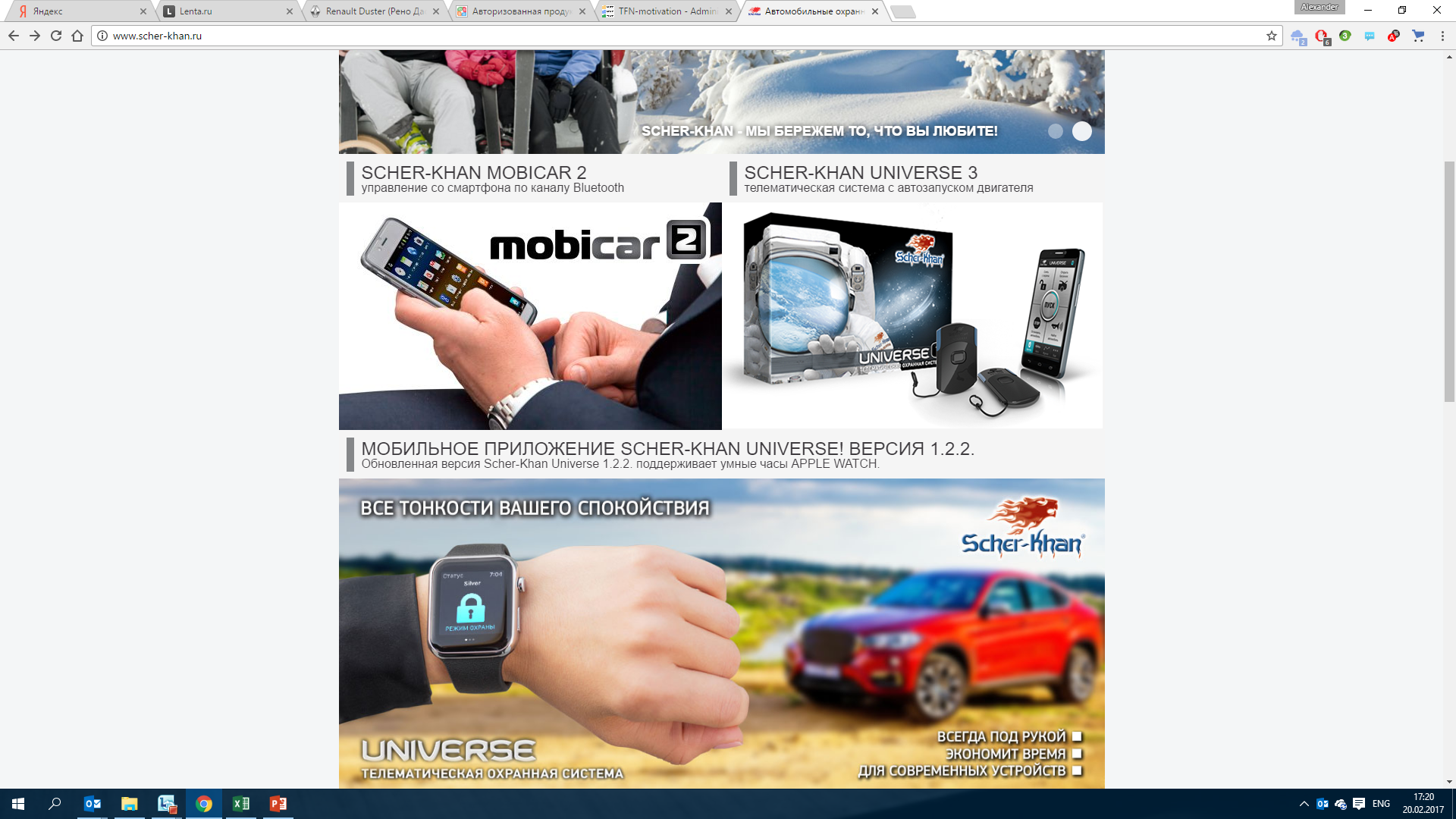 ИНСТАЛЯЦИОННЫЕ ПРЕИМУЩЕСТВА
2 CAN + 2 LIN
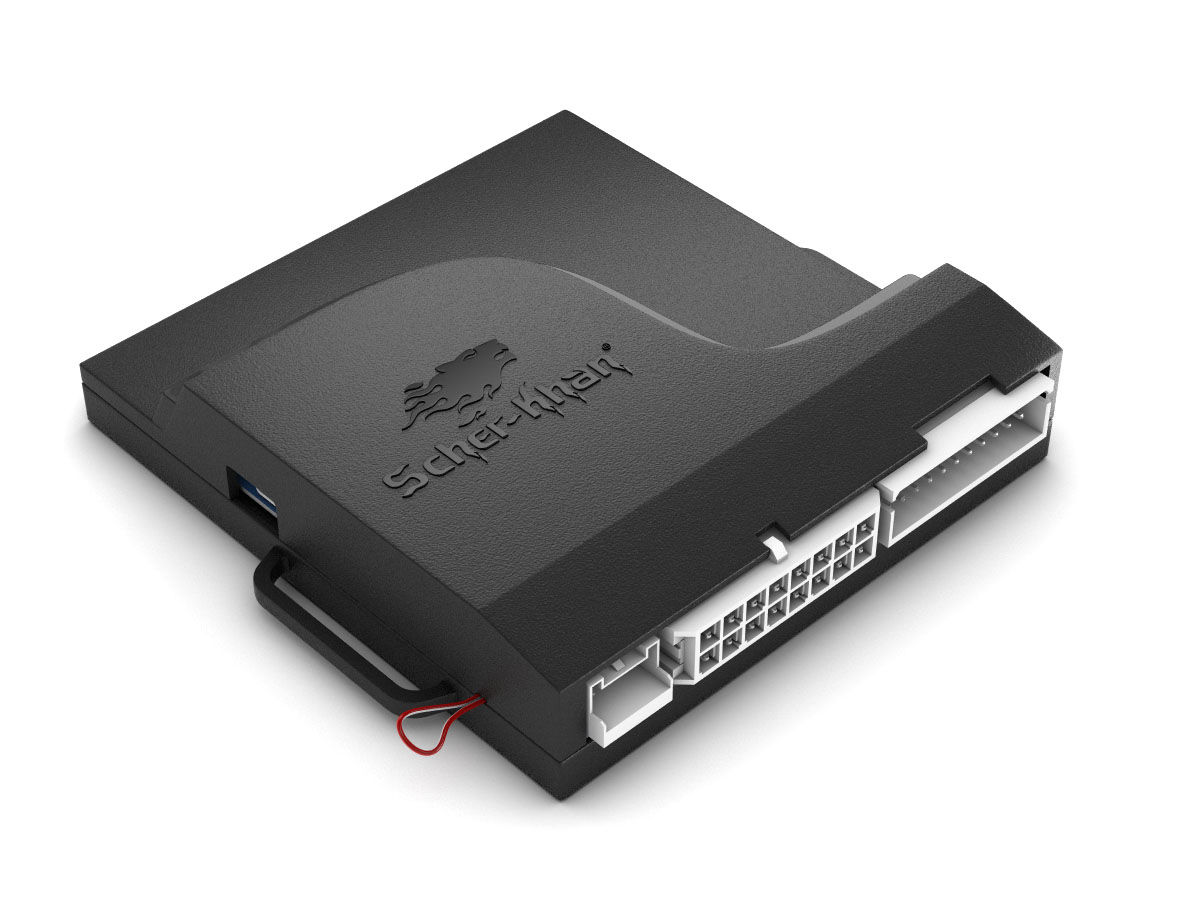 Полная совместимость с цифровыми
      шинами автомобиля
гарантия надежной работы системы
22
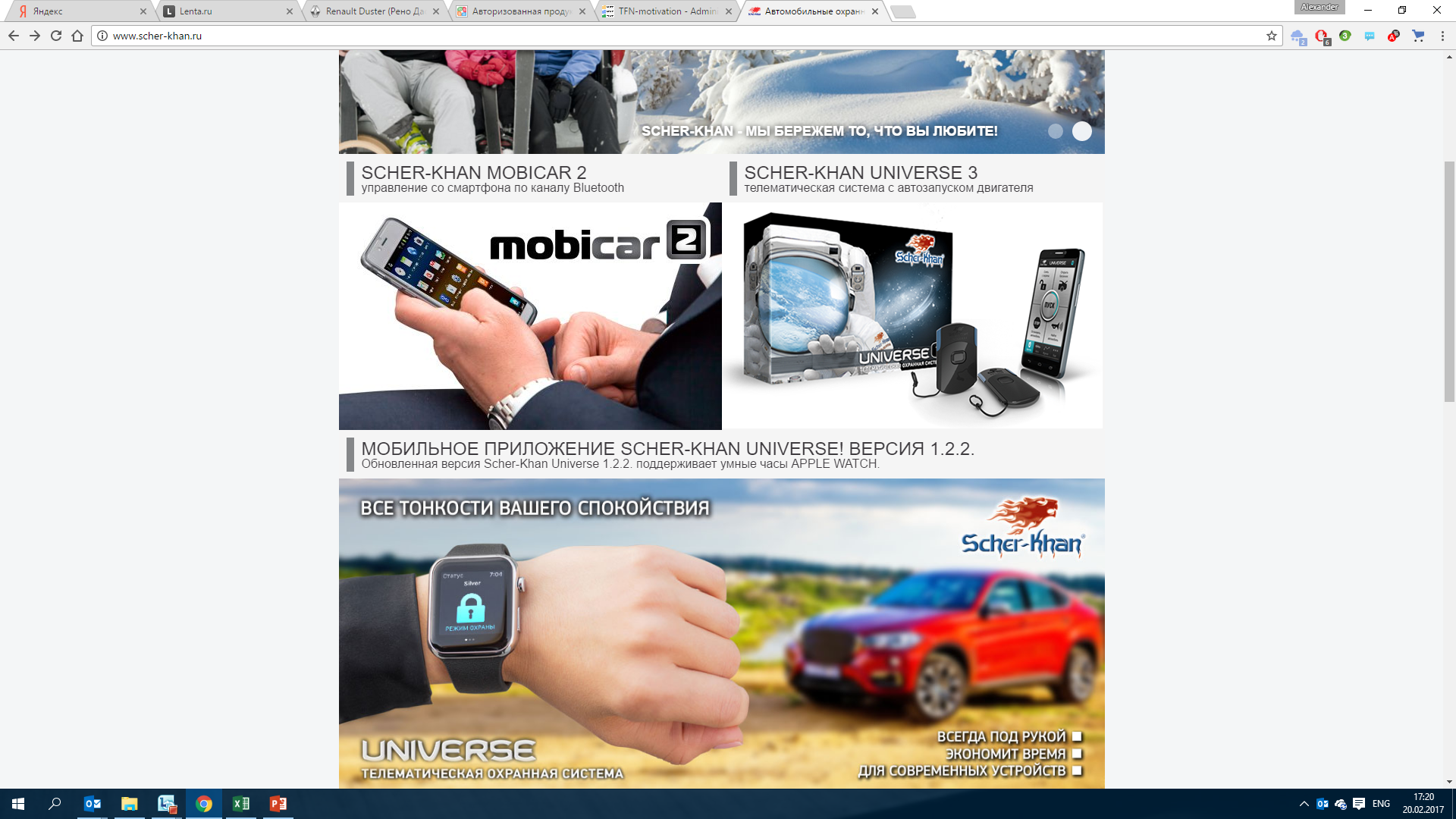 ИНСТАЛЯЦИОННЫЕ ПРЕИМУЩЕСТВА
ГИБКОСТЬ НАСТРОЕК
Позволяет реализовать функции комфорта, отсутствующие в конкретной комплектации автомобиля. 

Например, такие как: 
складывание зеркал, подъем   стекол,    открытие багажника командой посылаемой с брелока сигнализации, тем самым, давая возможность дополнительного  заработка автосалОНУ
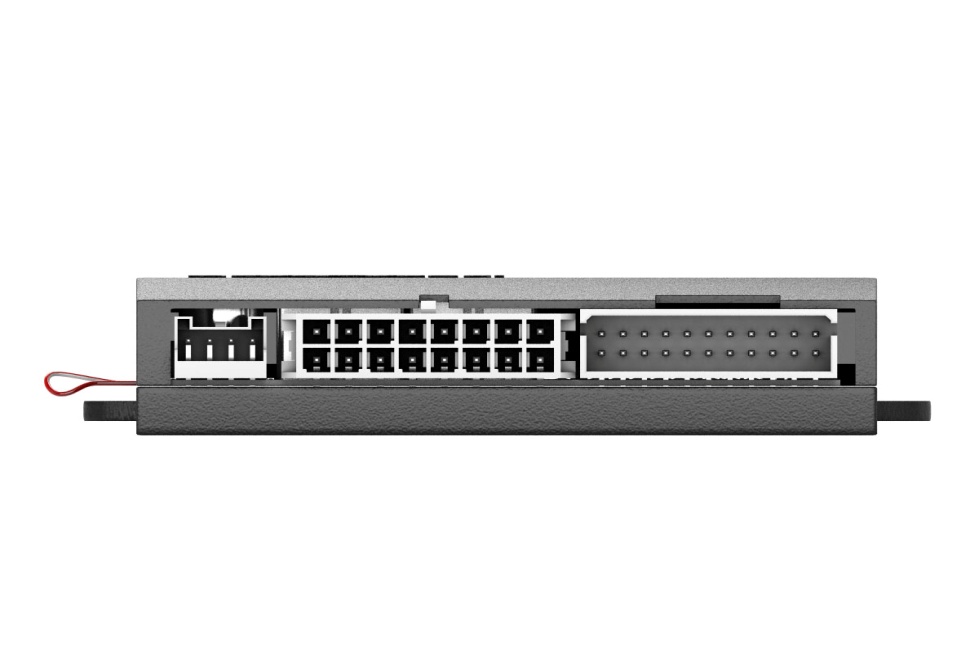 23
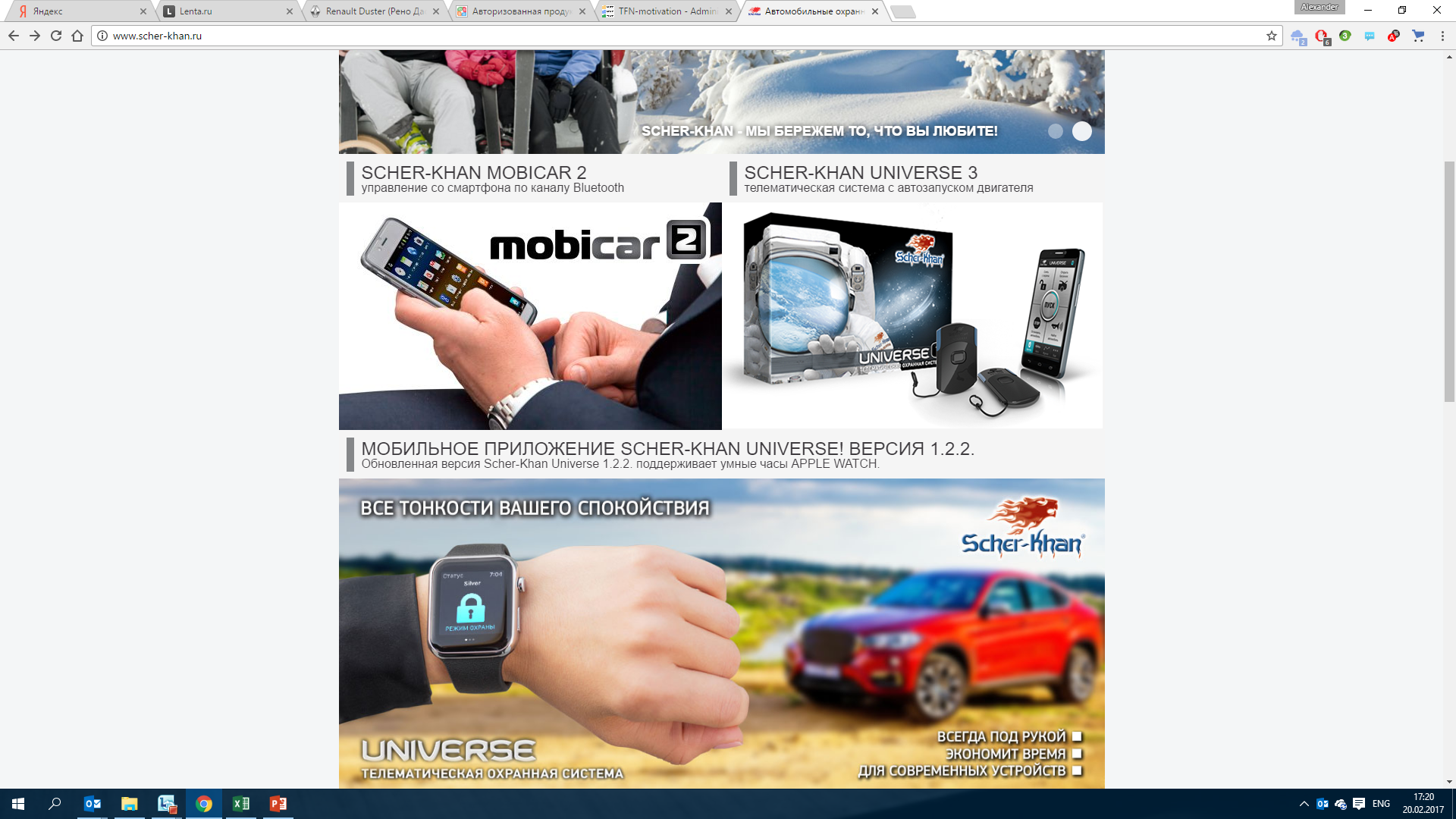 ДОПОЛНИТЕЛЬНЫЕ ПРЕИМУЩЕСТВА
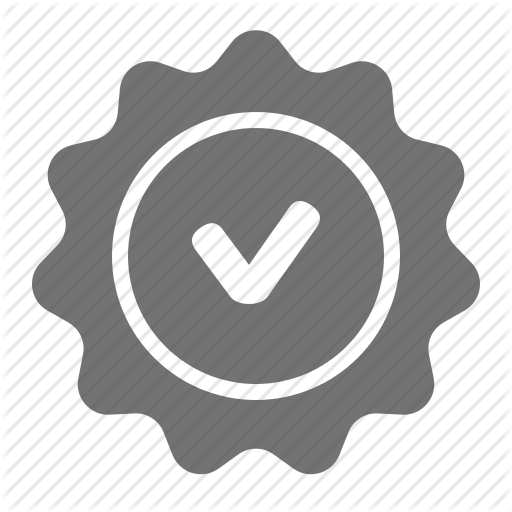 Гарантия ПРОИЗВОДИТЕЛЯ 5 лет
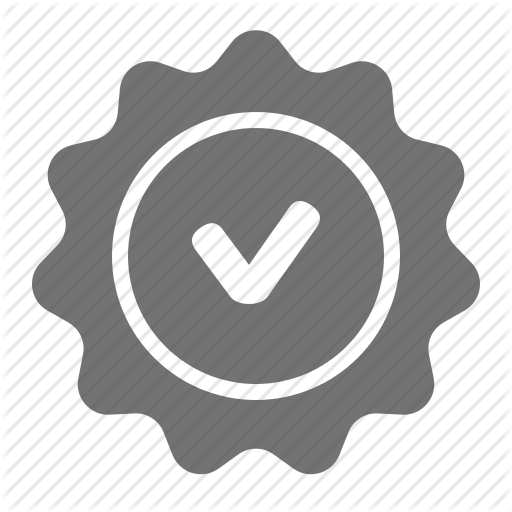 «Горячая линия» 
ТЕХНИЧЕСКАЯ ПОДДЕРЖКА для пользователей и партнеров.
Тел: 8-800-555-3-911
24
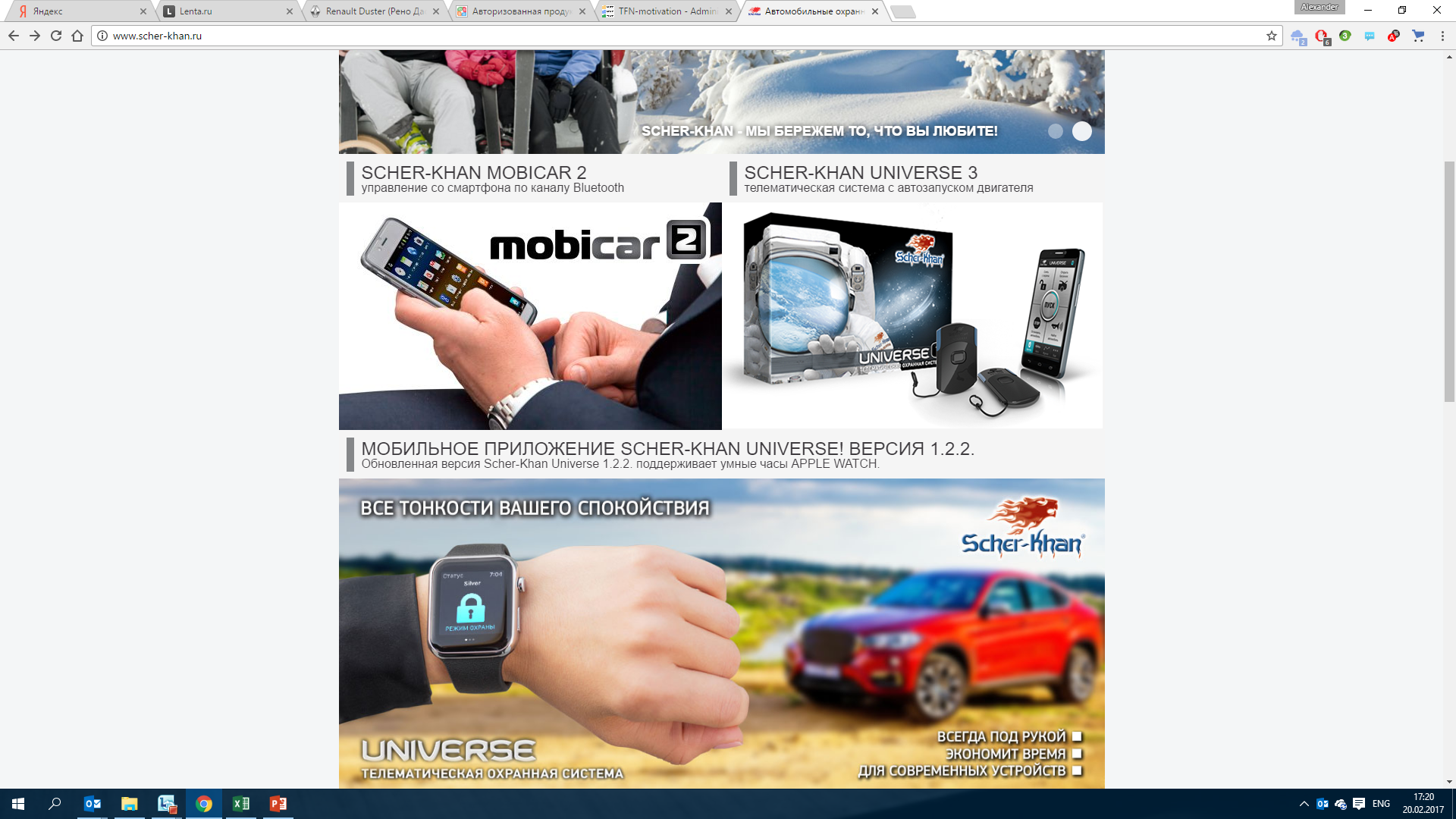 2-х сторонняя автомобильная сигнализация 
с функцией автозапуска и управлением 
со смартфона, предназначенная для автомобилей 
с цифровой шиной CAN